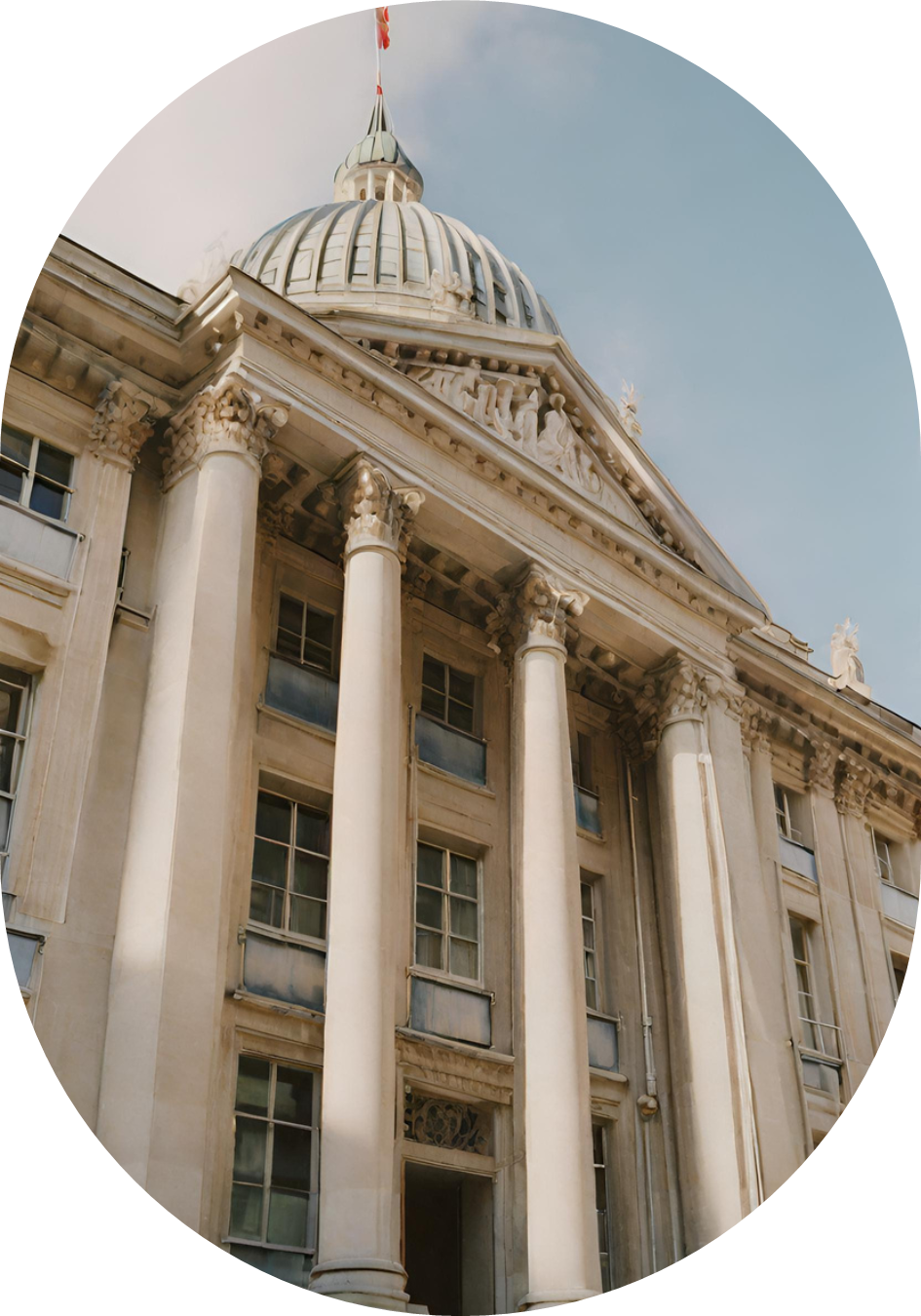 Presented by Alexandra Taro
Government Agency
PRESENTATION DESIGN
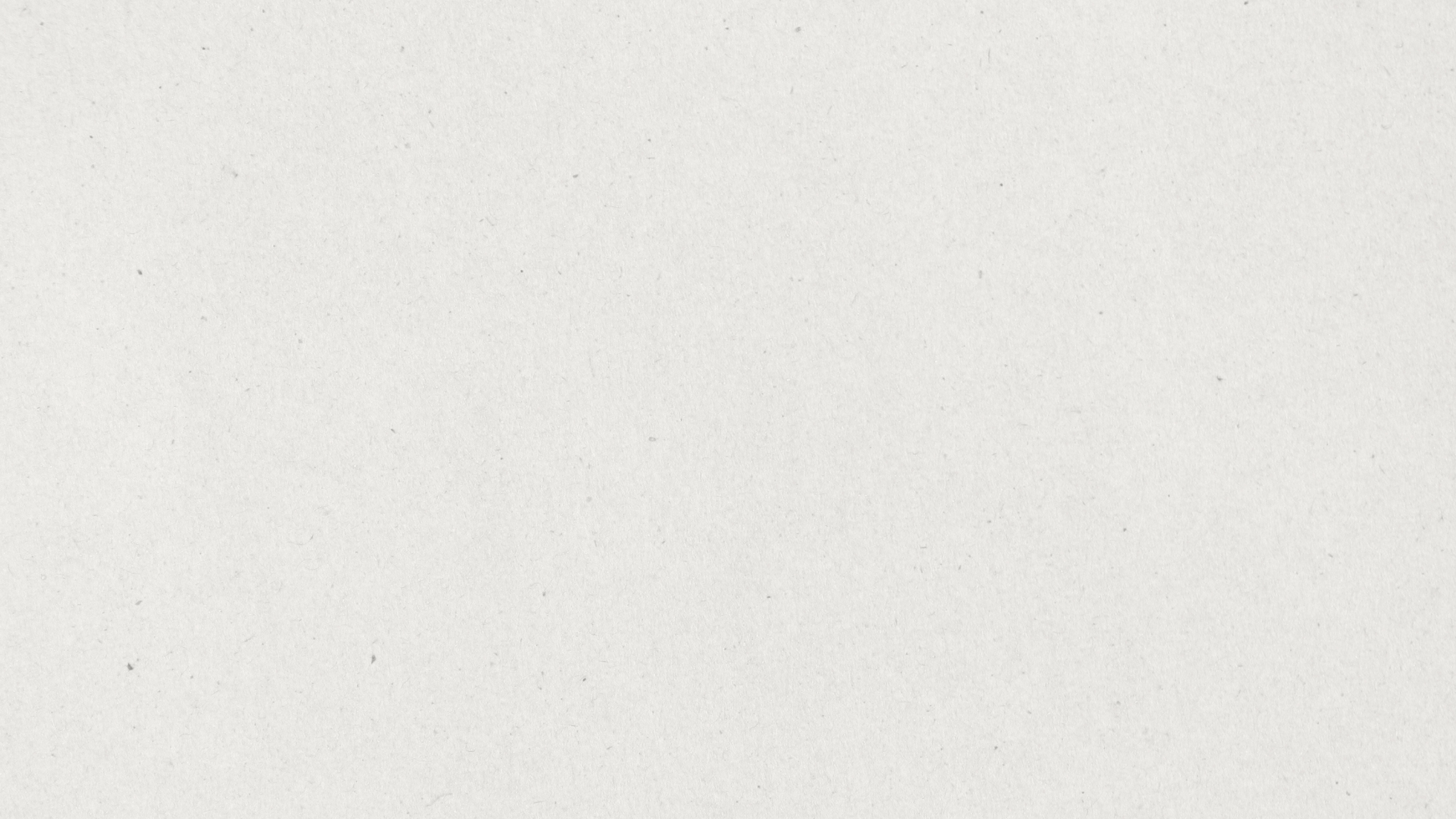 Role in Society
Government agencies play a crucial role in providing essential services to citizens, including healthcare, education, transportation, social services, and public safety.
Government agencies are responsible for regulating various aspects of society, including industries, businesses, and public behavior.
Government agencies are tasked with implementing laws, policies, and programs enacted by the legislative branch.
Agenda
Page
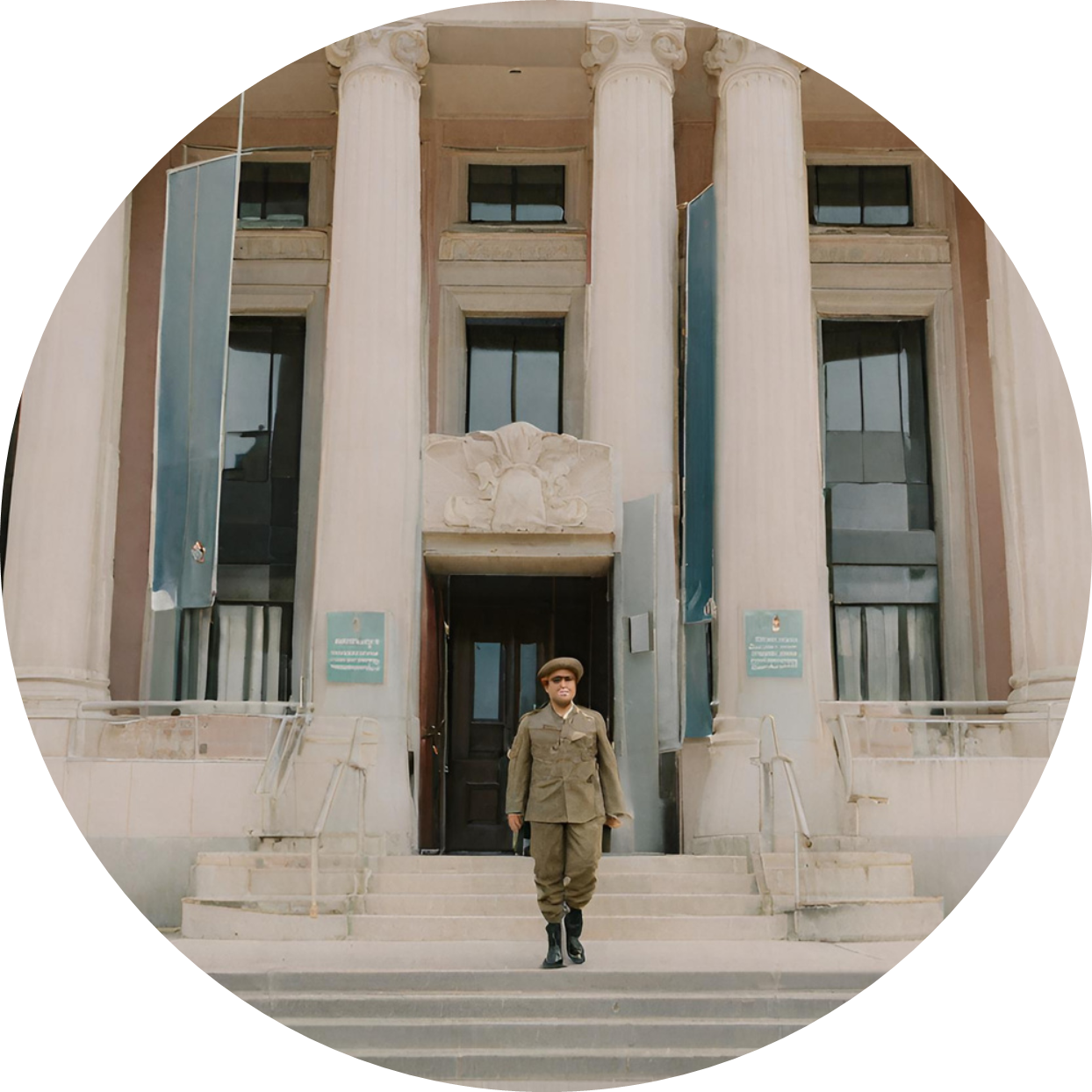 Introduction
01
What We Do
02
About Us
03
Gallery
04
Contacts
05
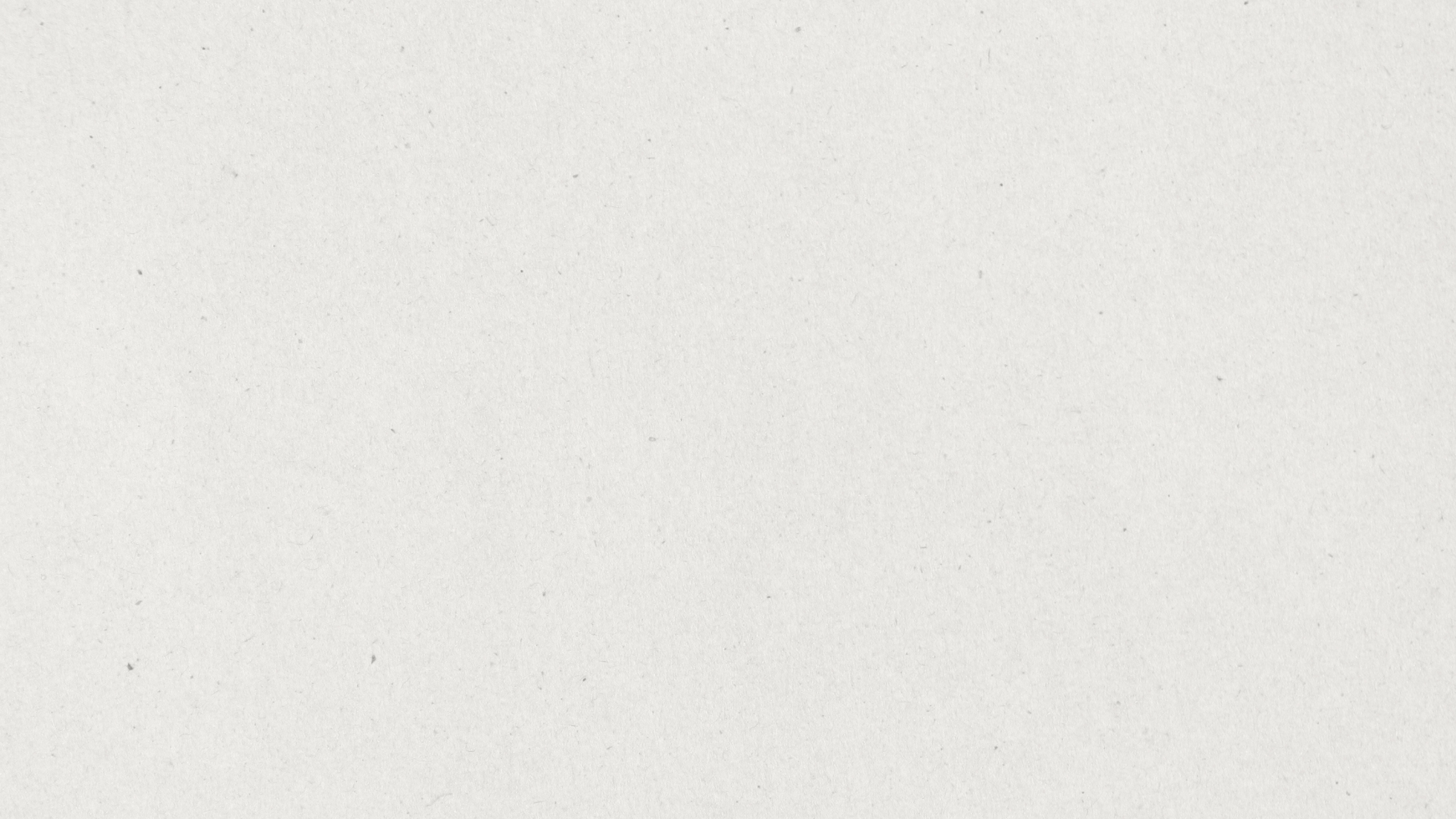 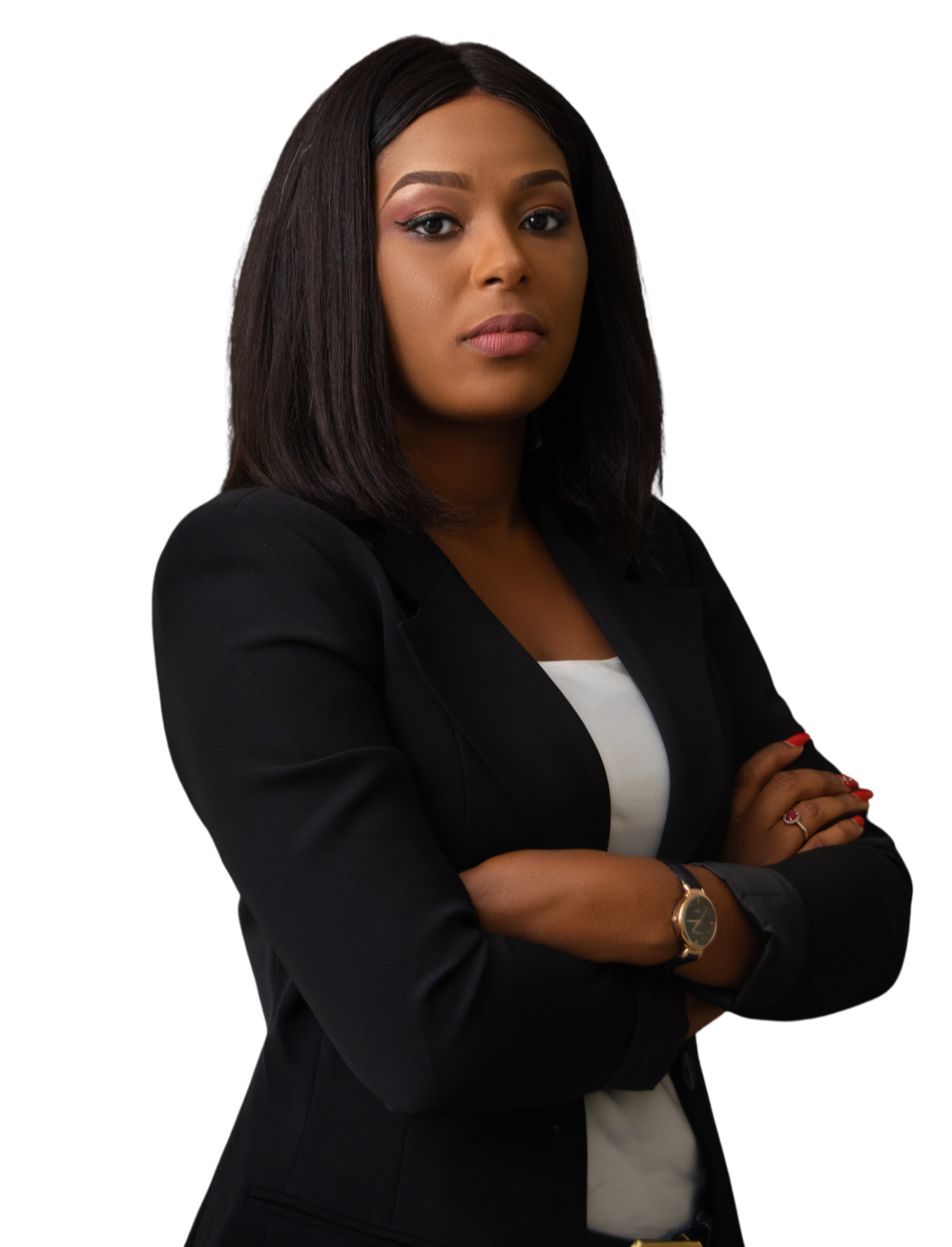 Introduction
Lorem ipsum dolor sit amet, consectetur adipiscing 
elit. Donec quis erat et quam iaculis faucibus at sit 
amet nibh. Vestibulum dignissim lectus in ligula 
rhoncus, et bibendum risus dictum. Pellentesque 
condimentum arcu id dapibus tempor.
- EMILY SCHUMACHER
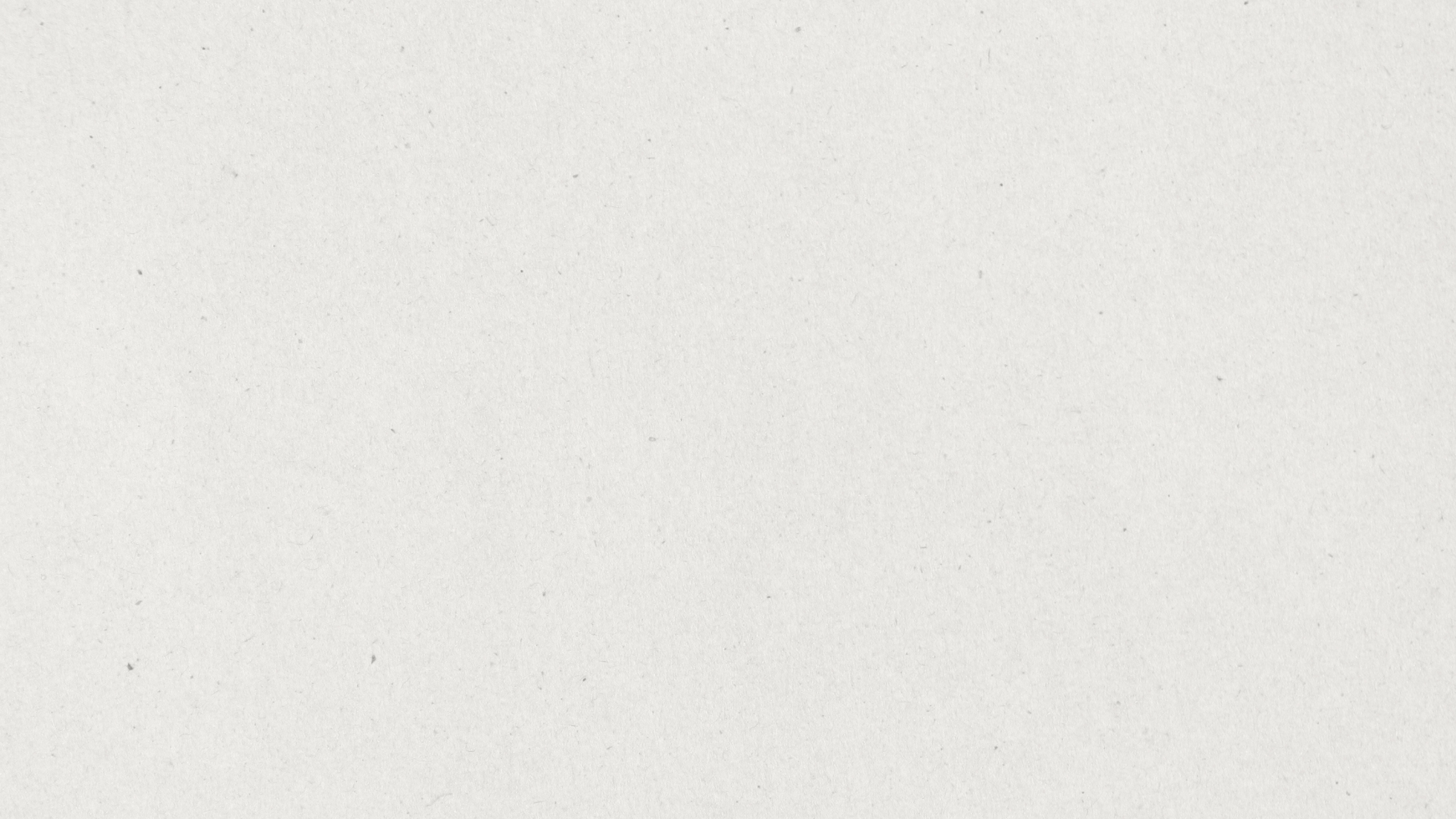 About Us
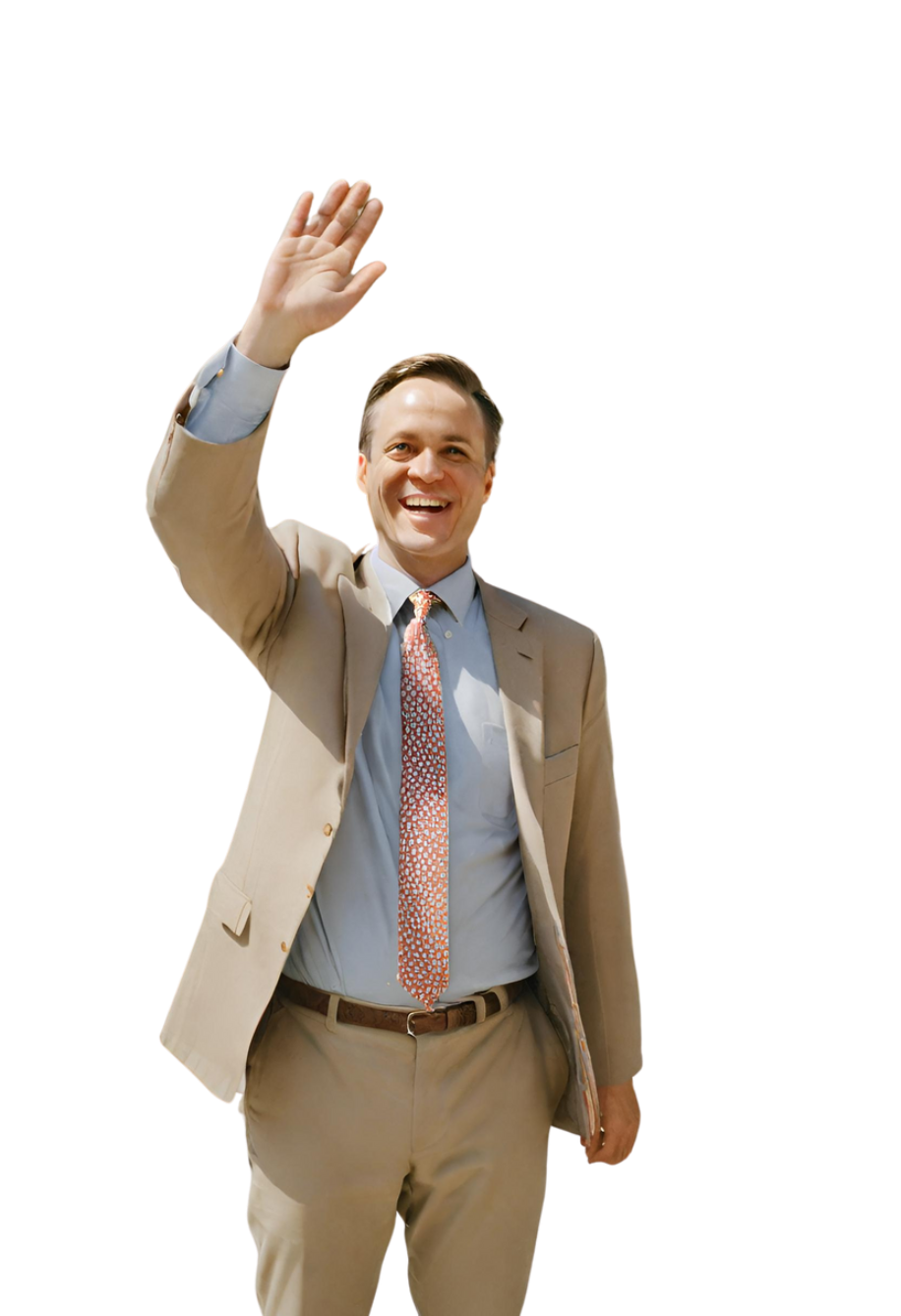 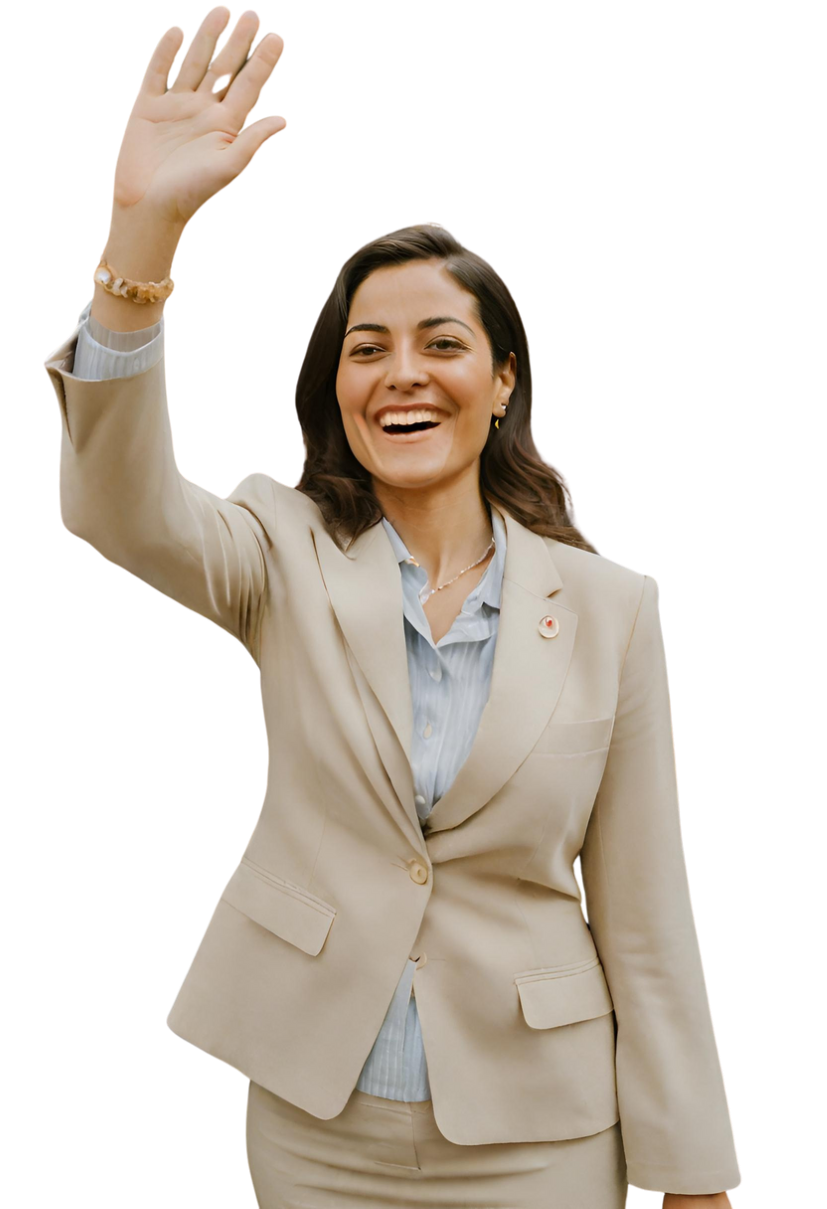 WHO WE ARE?
WHAT WE DO?
Briefly elaborate on what 
you want to discuss.
Briefly elaborate on what 
you want to discuss.
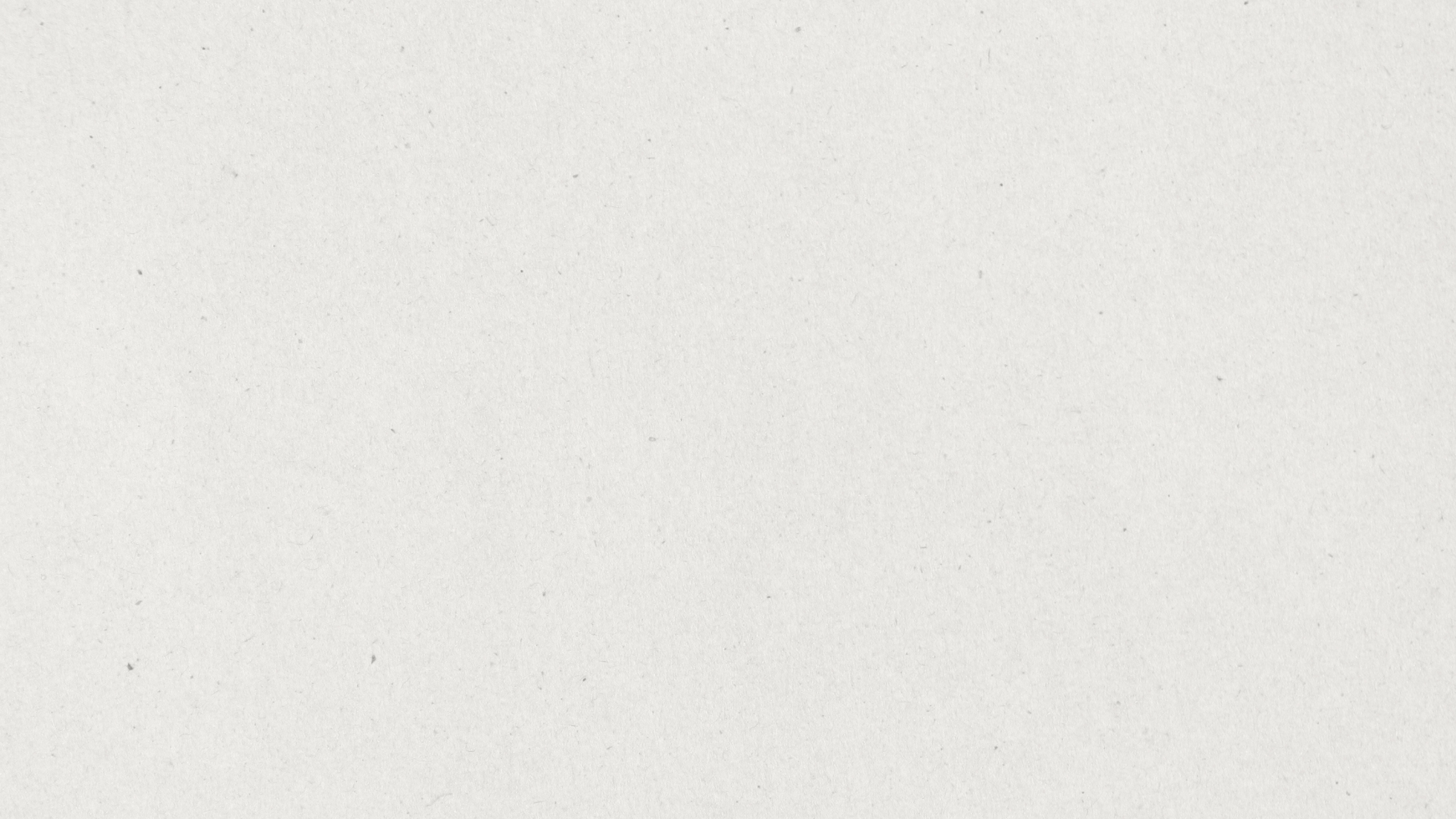 What we do?
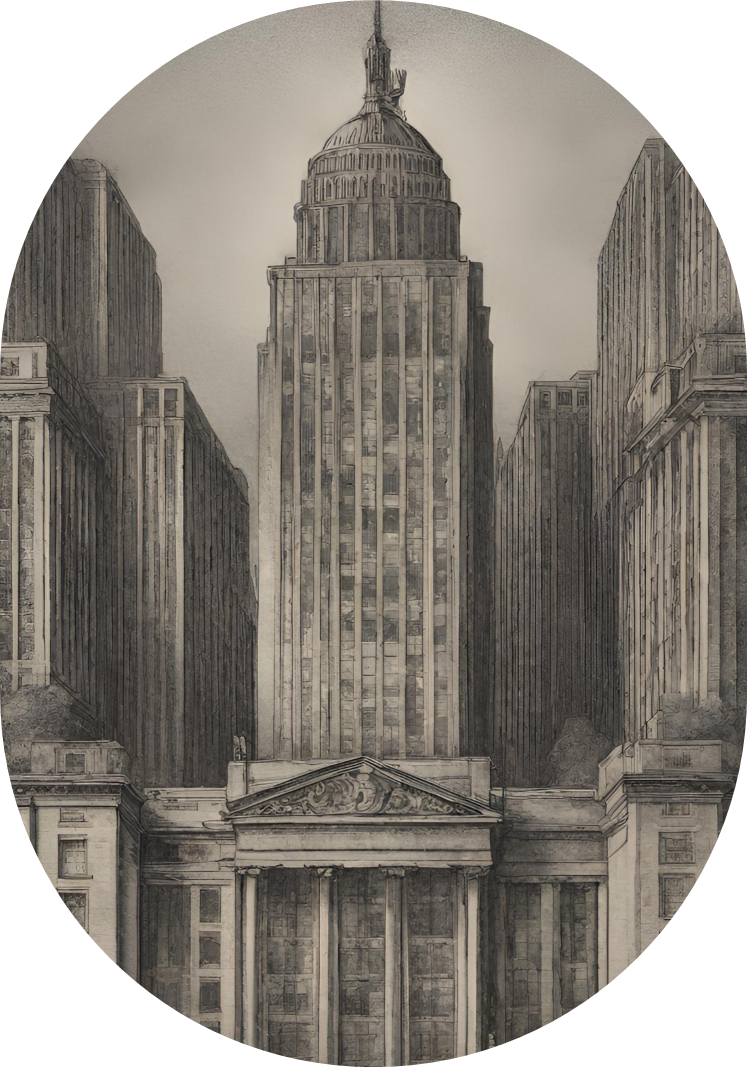 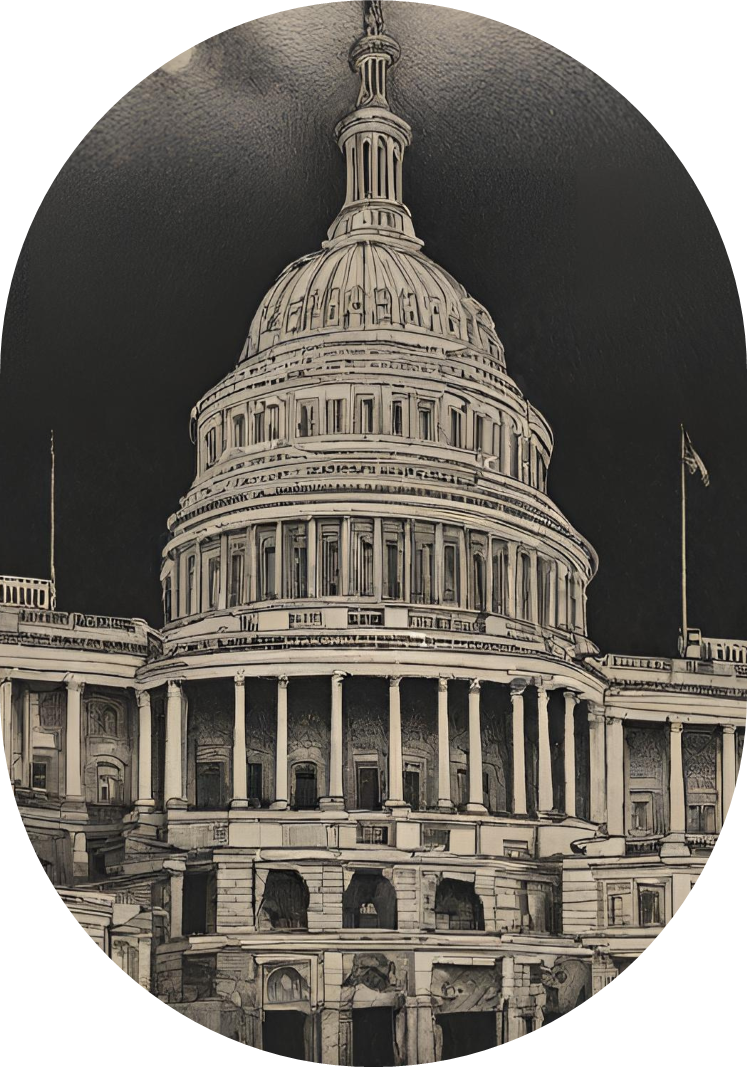 MAIN
POINT
Briefly elaborate on what 
you want to discuss.
01.
MAIN
POINT
Briefly elaborate on what 
you want to discuss.
02.
MAIN
POINT
Briefly elaborate on what 
you want to discuss.
03.
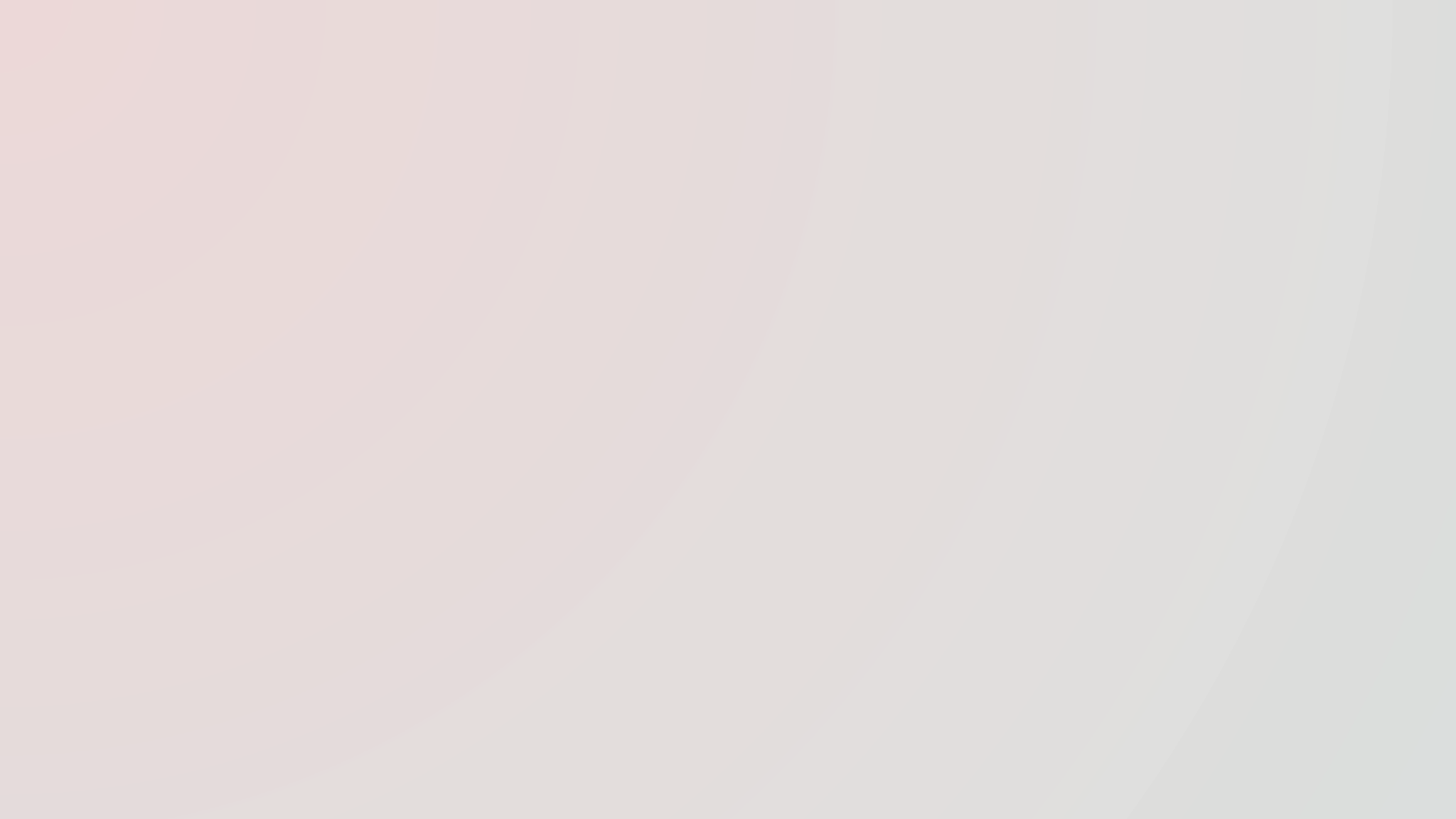 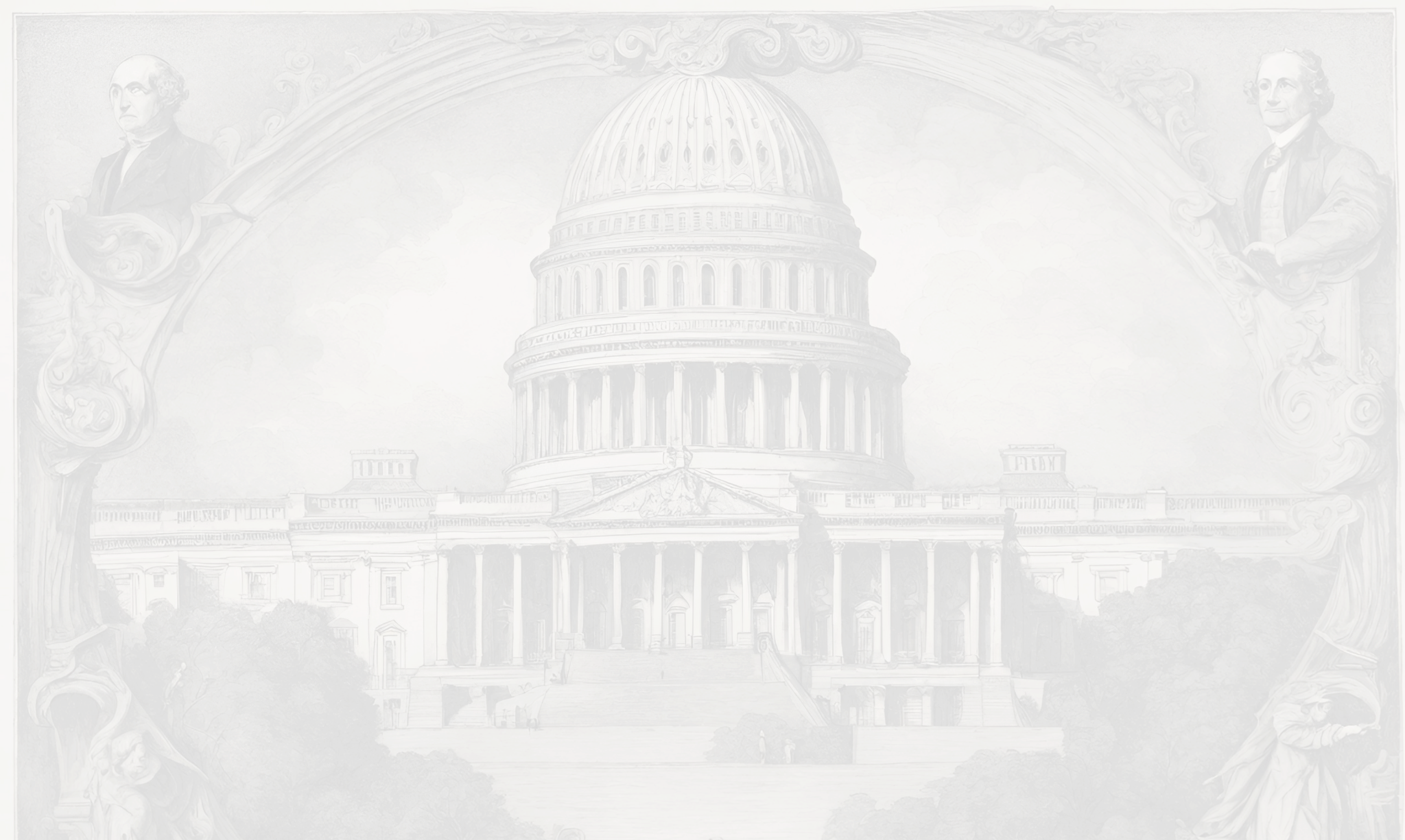 Types of  Agencies
There are several types of government agencies, including executive agencies, independent agencies, regulatory agencies, and quasi-governmental agencies. Each type has its own distinct characteristics and functions.
INDEPENDENT
REGULATORY
EXECUTIVE
Elaborate on what 
you want to discuss.
Elaborate on what 
you want to discuss.
Elaborate on what 
you want to discuss.
Elaborate on what 
you want to discuss.
Elaborate on what 
you want to discuss.
Elaborate on what 
you want to discuss.
Elaborate on what 
you want to discuss.
Elaborate on what 
you want to discuss.
Elaborate on what 
you want to discuss.
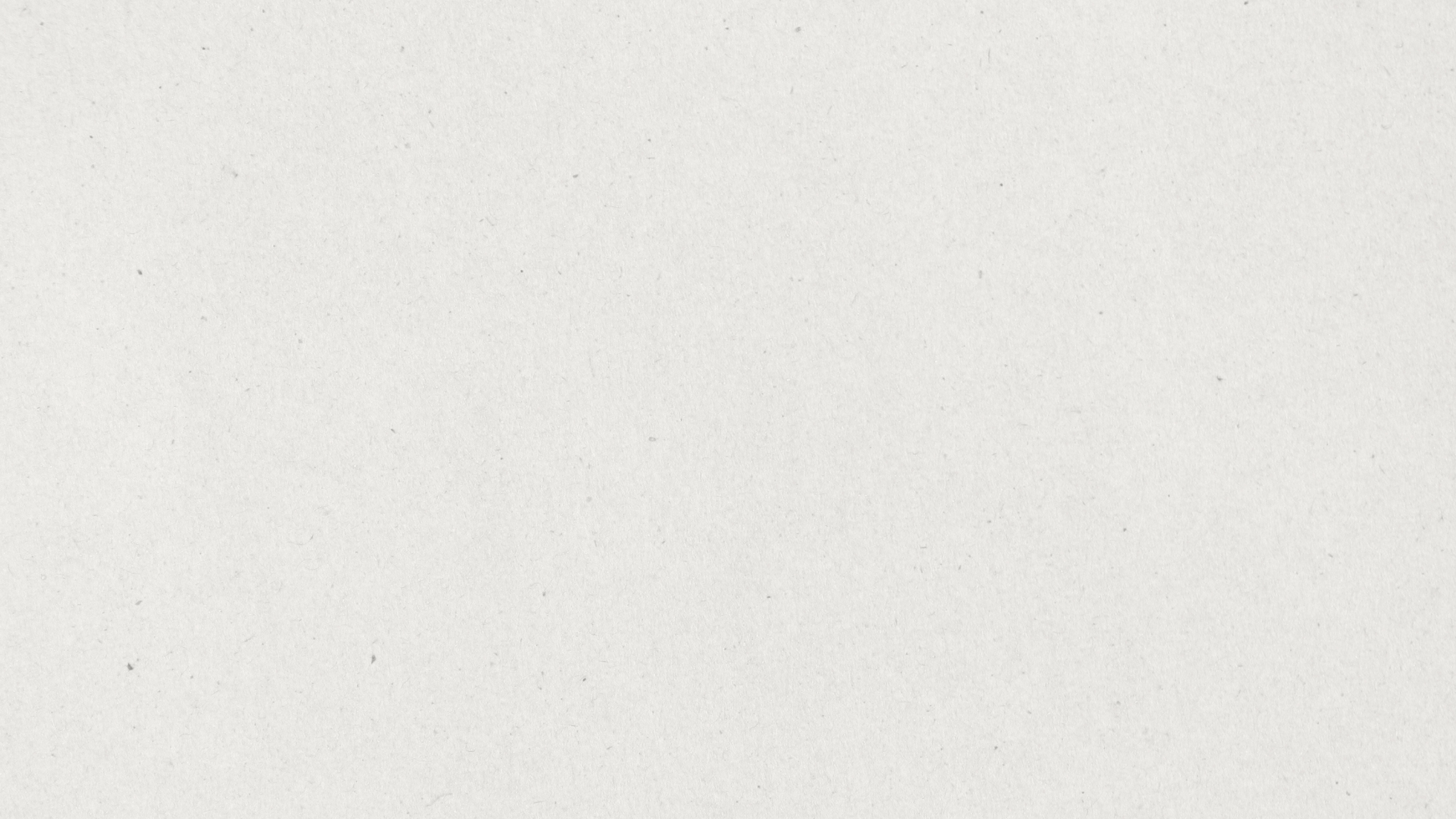 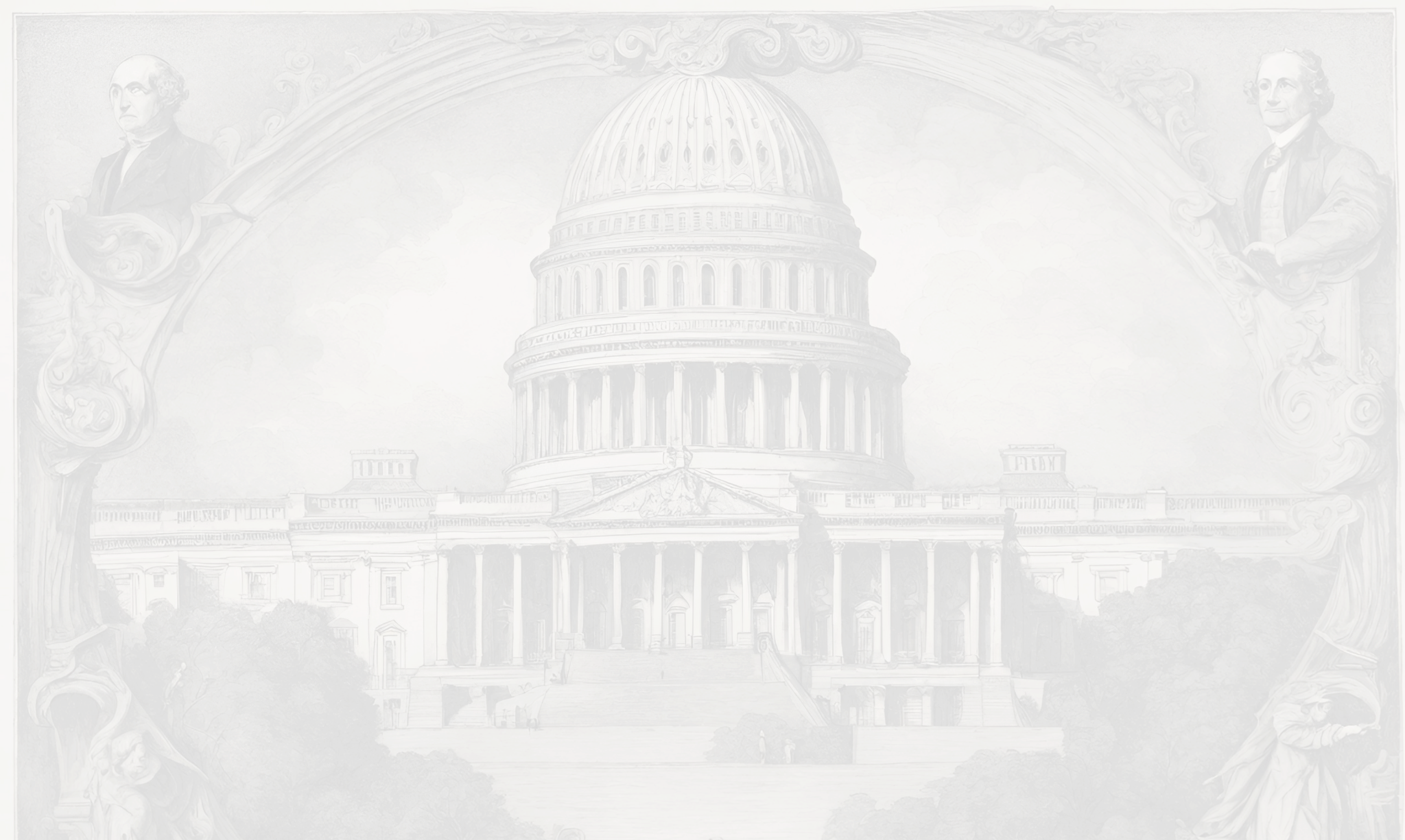 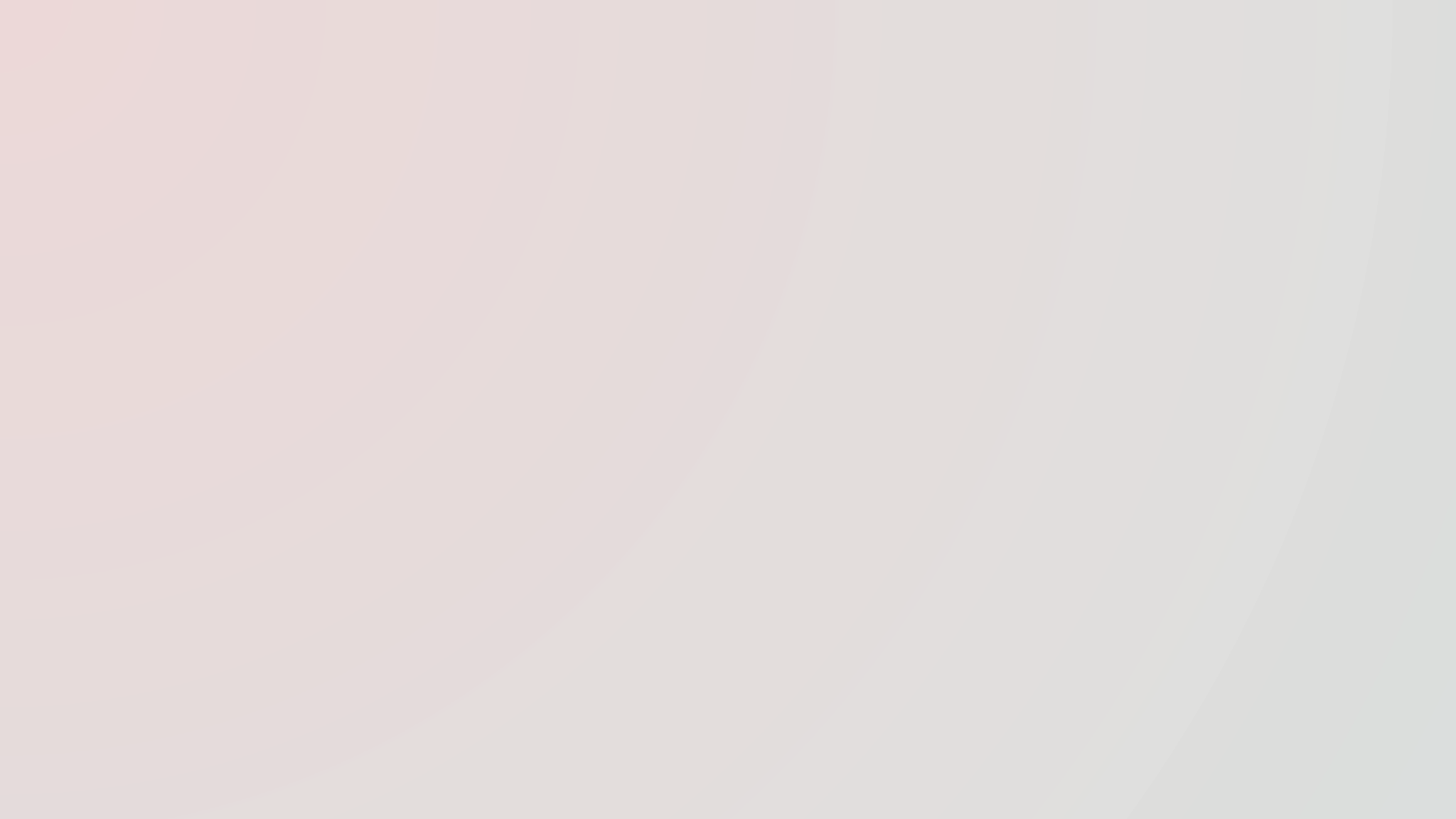 Big Topic or Idea
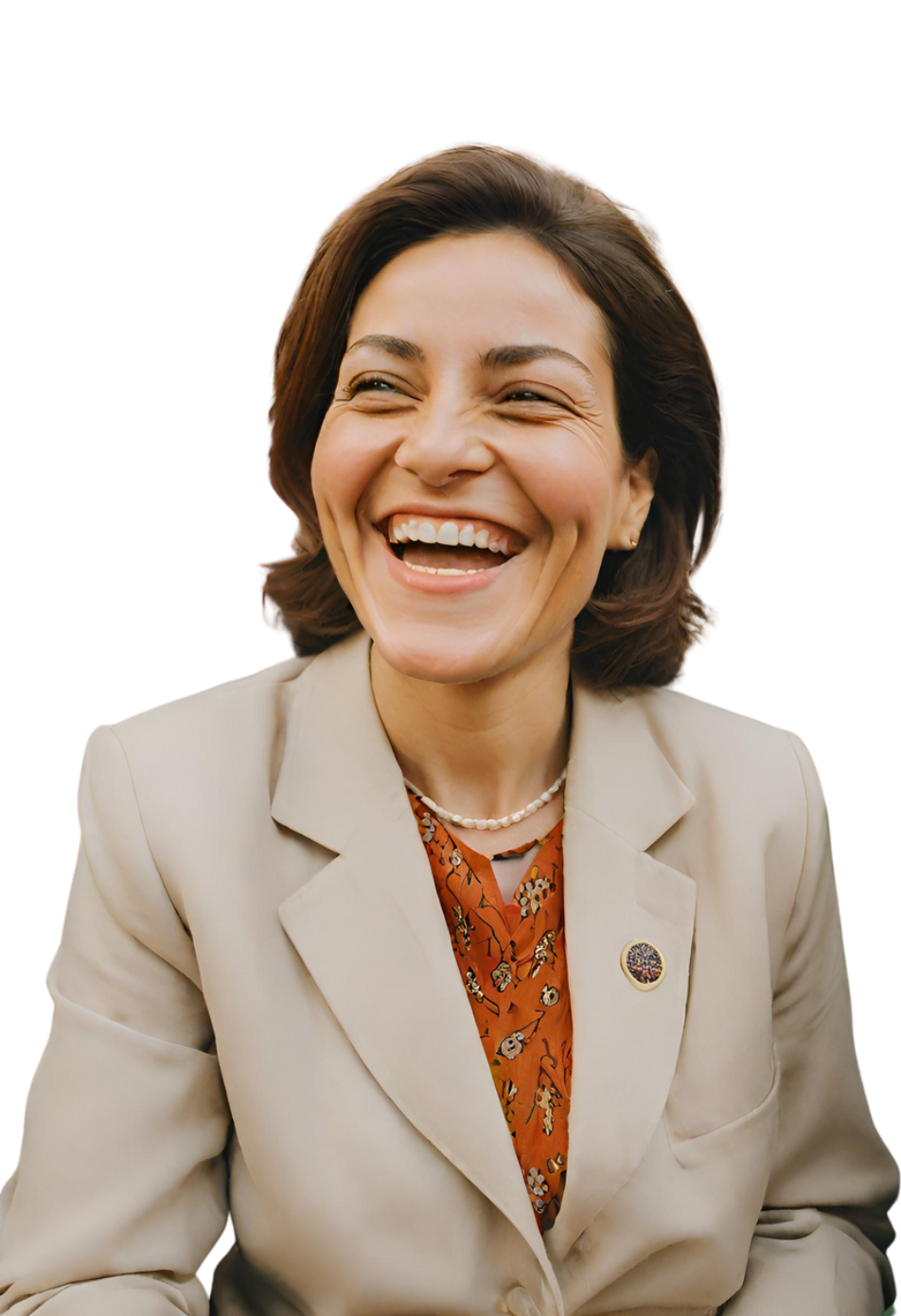 01.
02.
Government agencies play a crucial role in society by addressing public needs, promoting the common good, and ensuring the effective functioning of government.
Their actions have a direct impact on the lives of citizens and the overall well-being of society.
Briefly elaborate on what you want to discuss.
Write Your Idea
Briefly elaborate on what you want to discuss.
Briefly elaborate on what you want to discuss.
What can you say about your projects? 
Share it here!
Briefly elaborate on what you want to discuss.
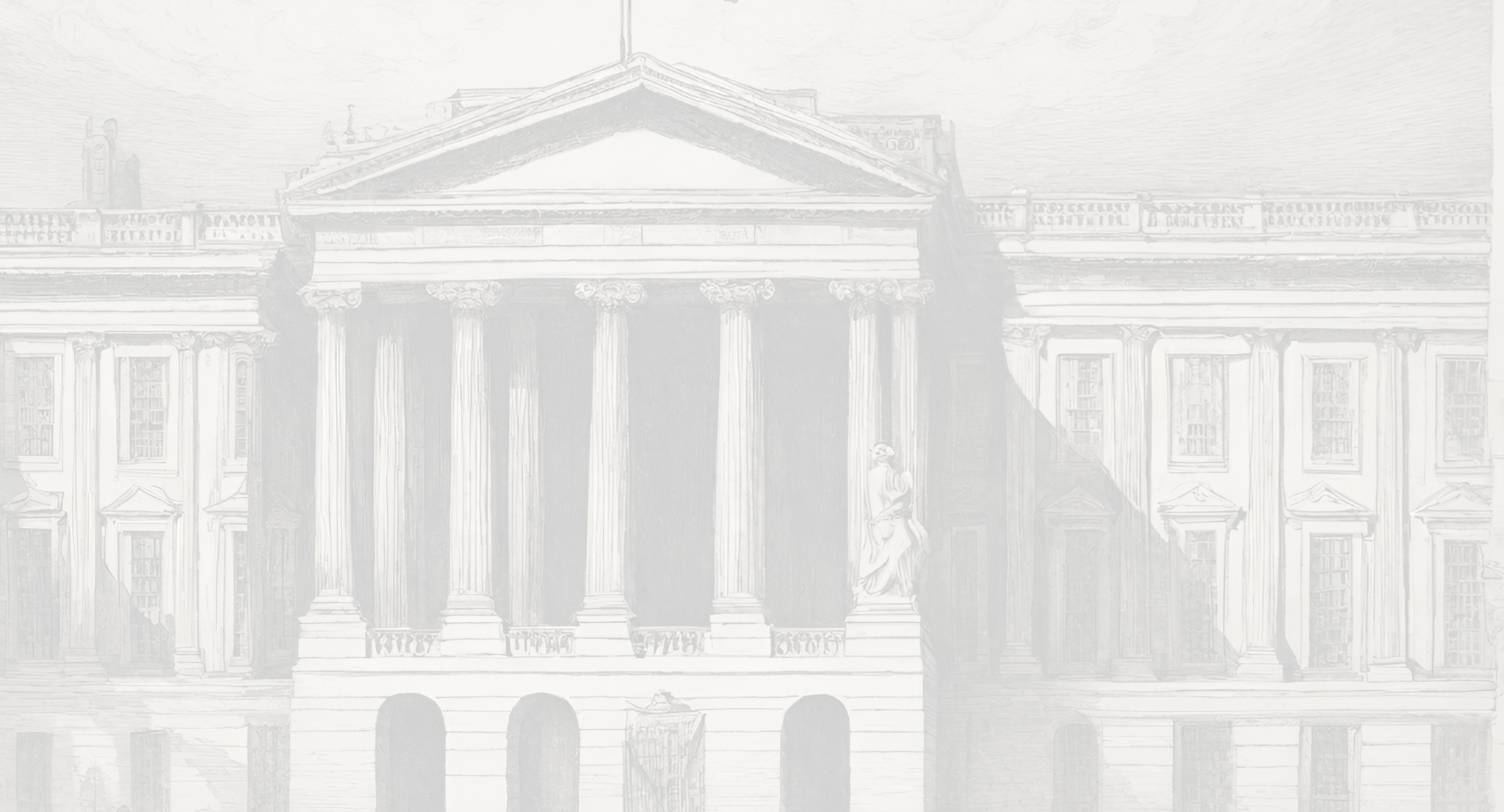 Write Your Idea
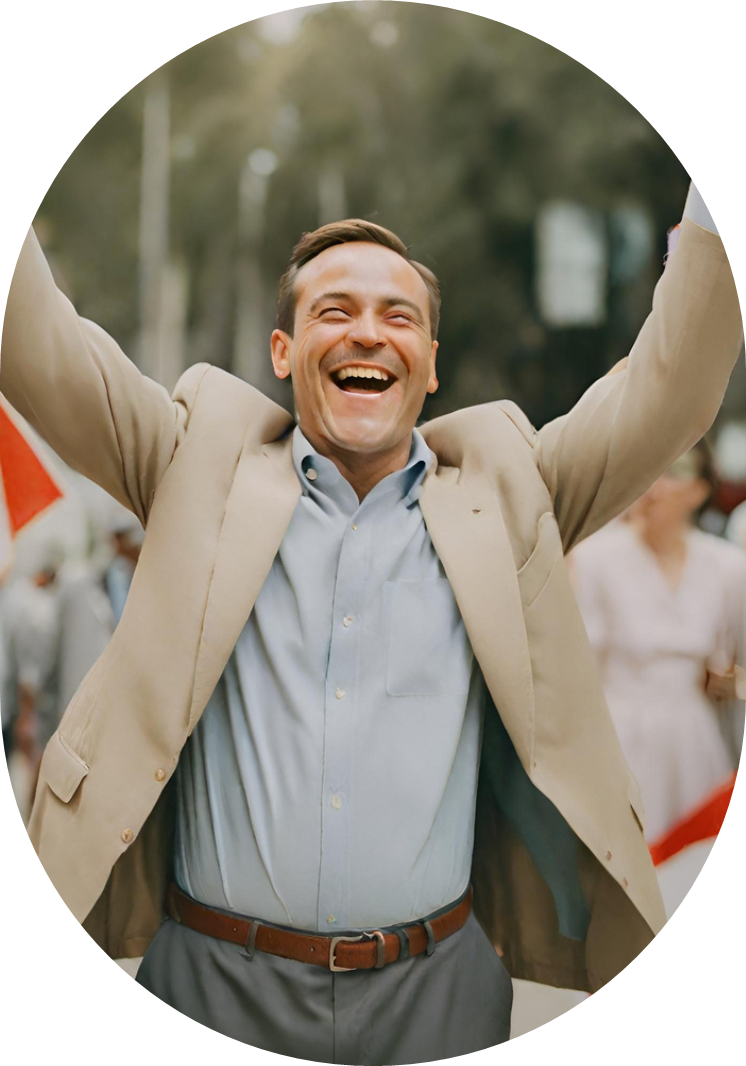 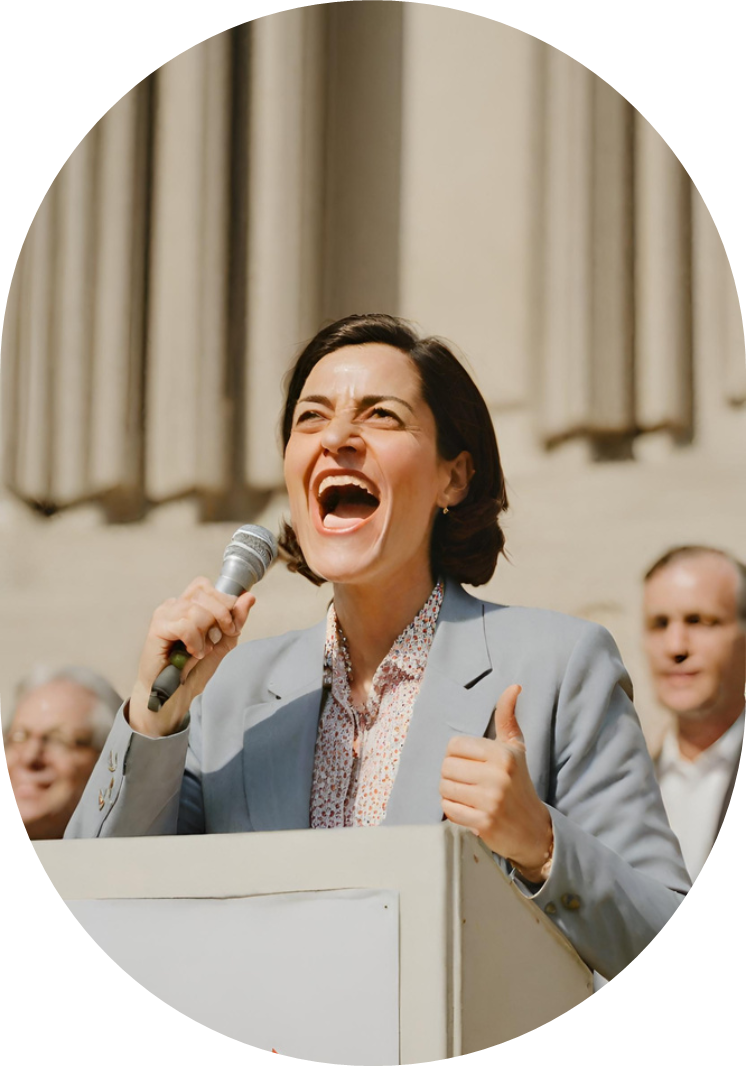 MAIN
POINT
MAIN
POINT
Briefly elaborate on what 
you want to discuss.
Briefly elaborate on what 
you want to discuss.
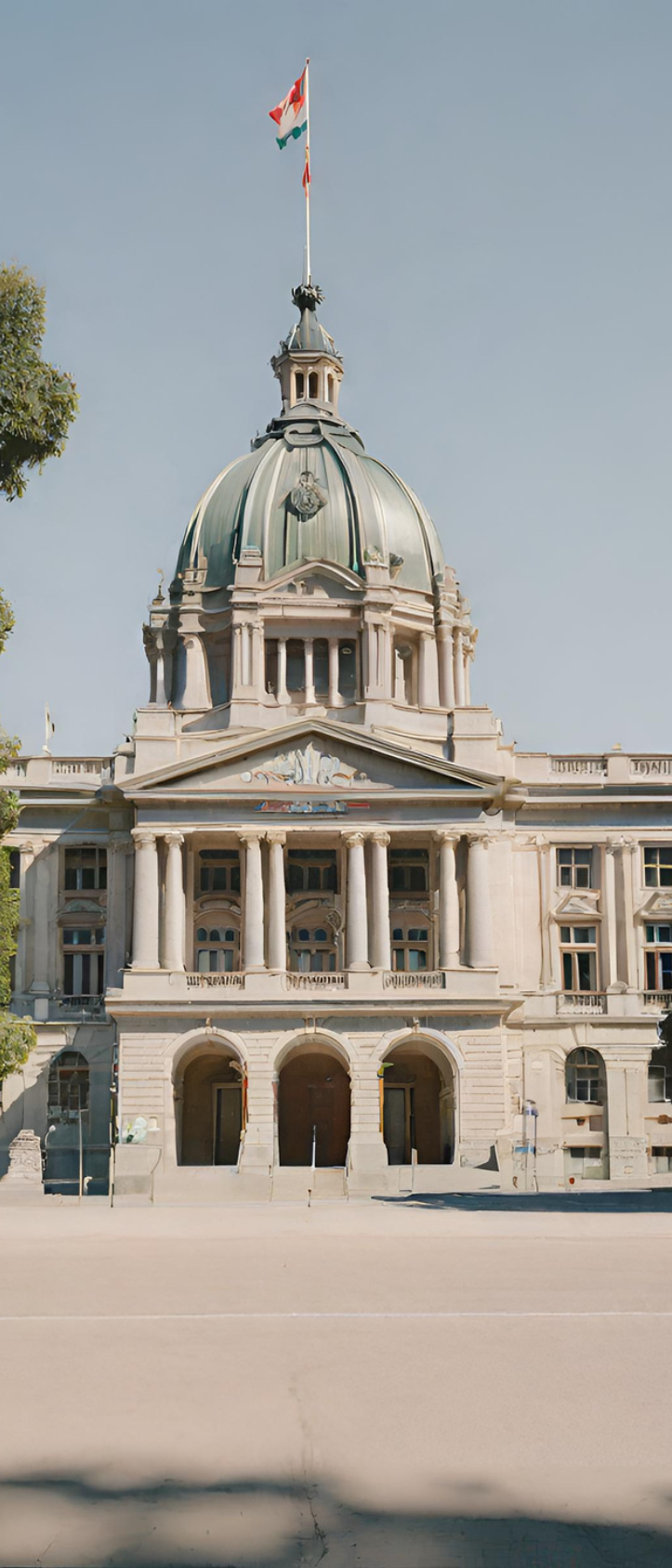 Service Provision
SERVICE ONE
SERVICE TWO
Elaborate on what you want to discuss. Put it here
Elaborate on what you want to discuss. Put it here
SERVICE THREE
SERVICE FOUR
Elaborate on what you want to discuss.  Put it here
Elaborate on what you want to discuss.  Put it here
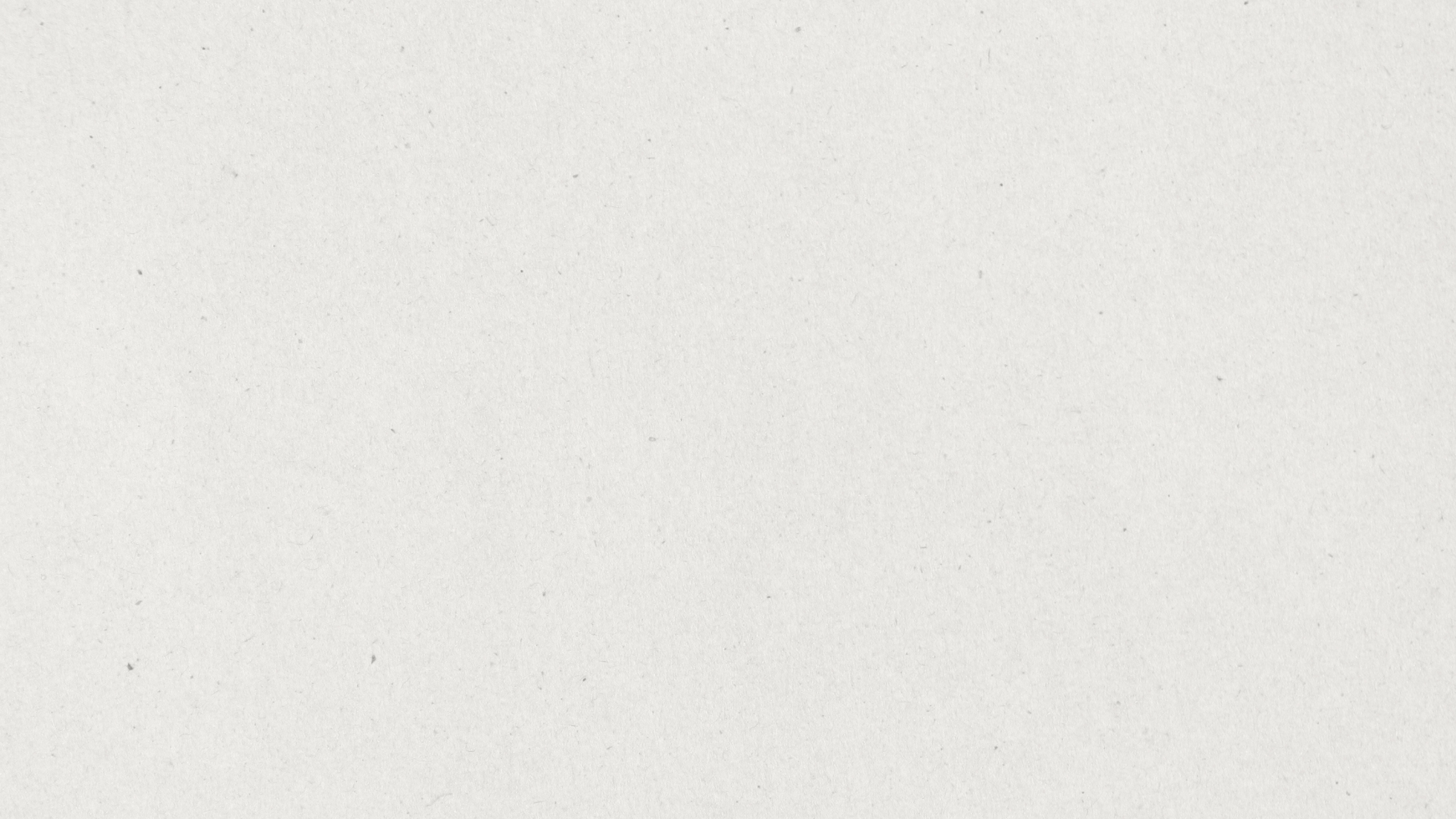 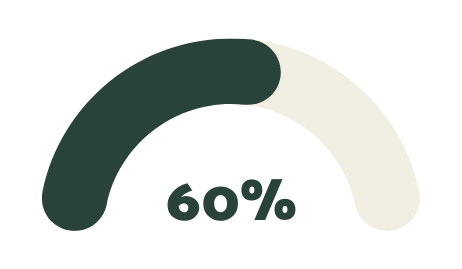 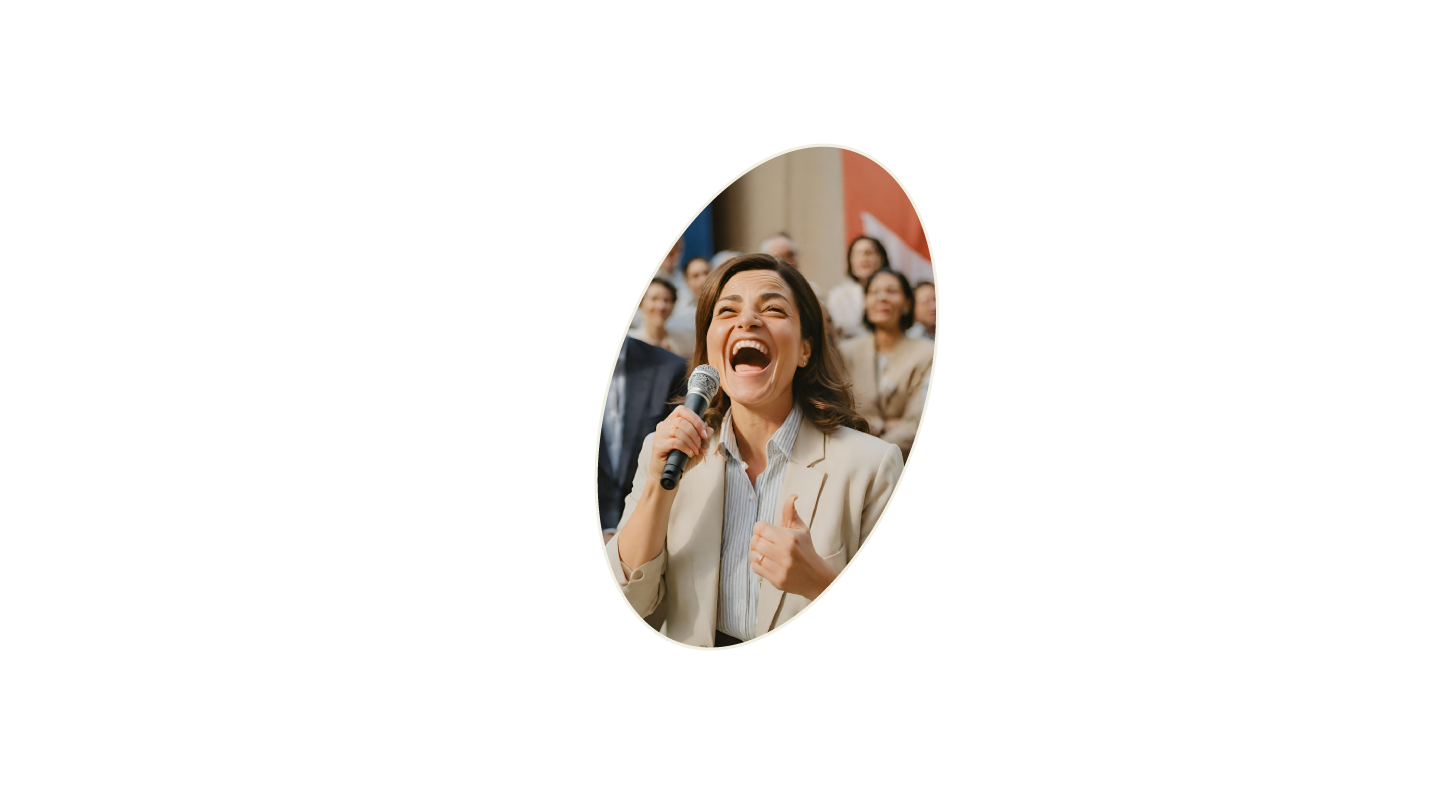 Future Outlook
Readers appreciate
accurate information
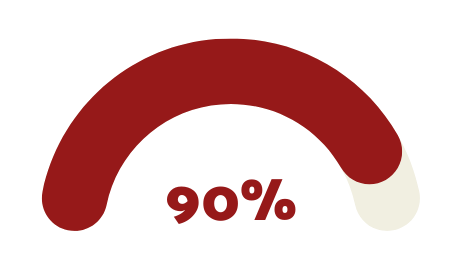 Looking ahead, government agencies must adapt to changing societal needs, technological advancements, and global challenges. Embracing innovation, fostering transparency, and enhancing collaboration will be key to ensuring their continued relevance and effectiveness.
Readers appreciate
accurate information
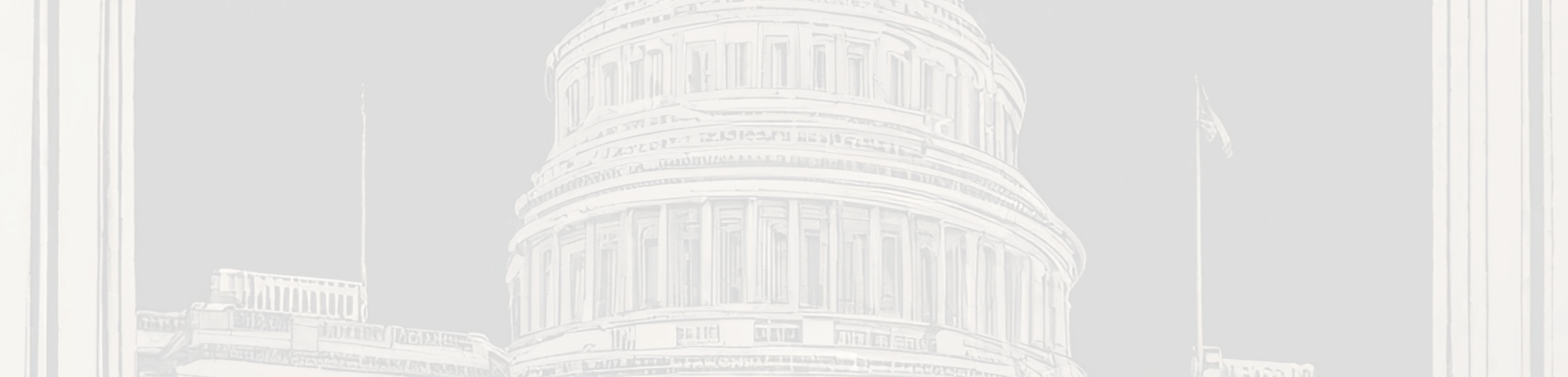 Team Members Page
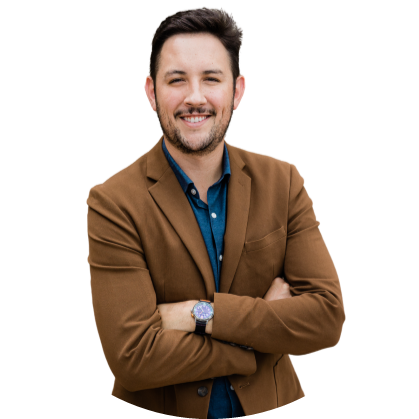 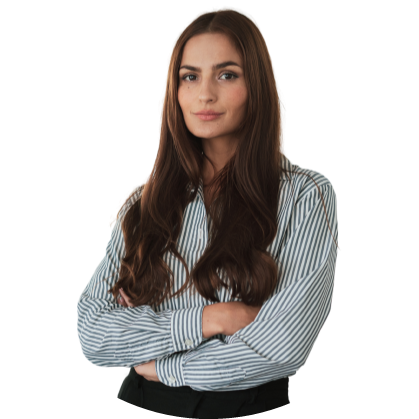 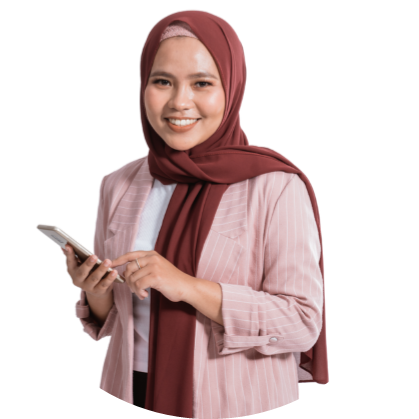 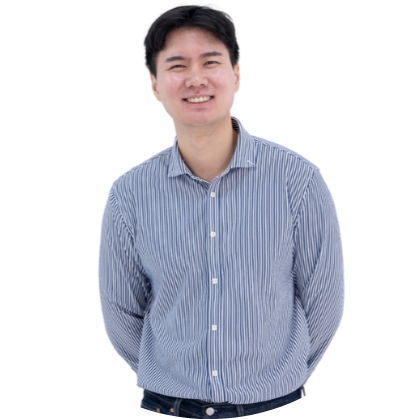 NAME SURNAME
NAME SURNAME
NAME SURNAME
NAME SURNAME
Title or Position
Title or Position
Title or Position
Title or Position
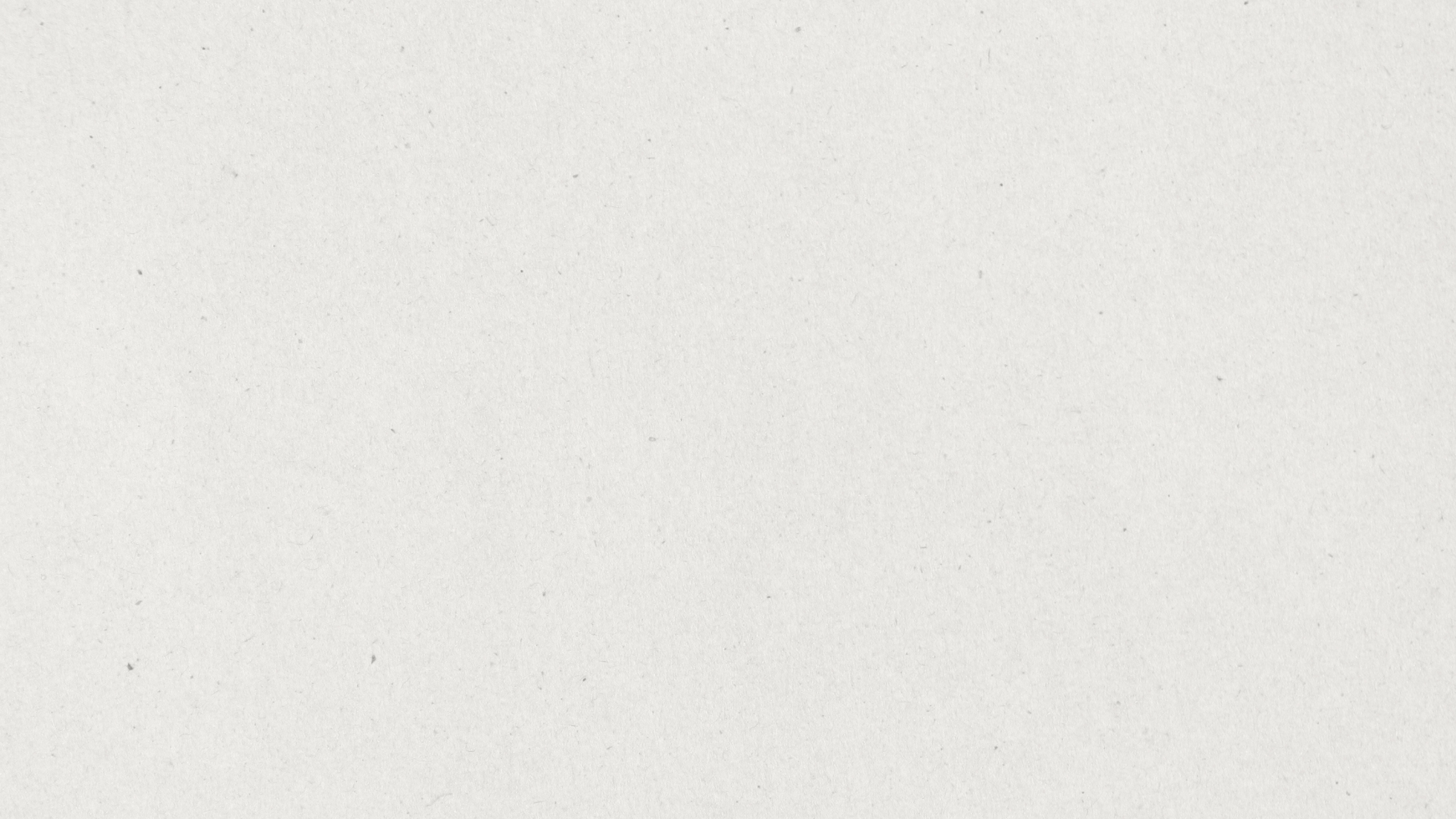 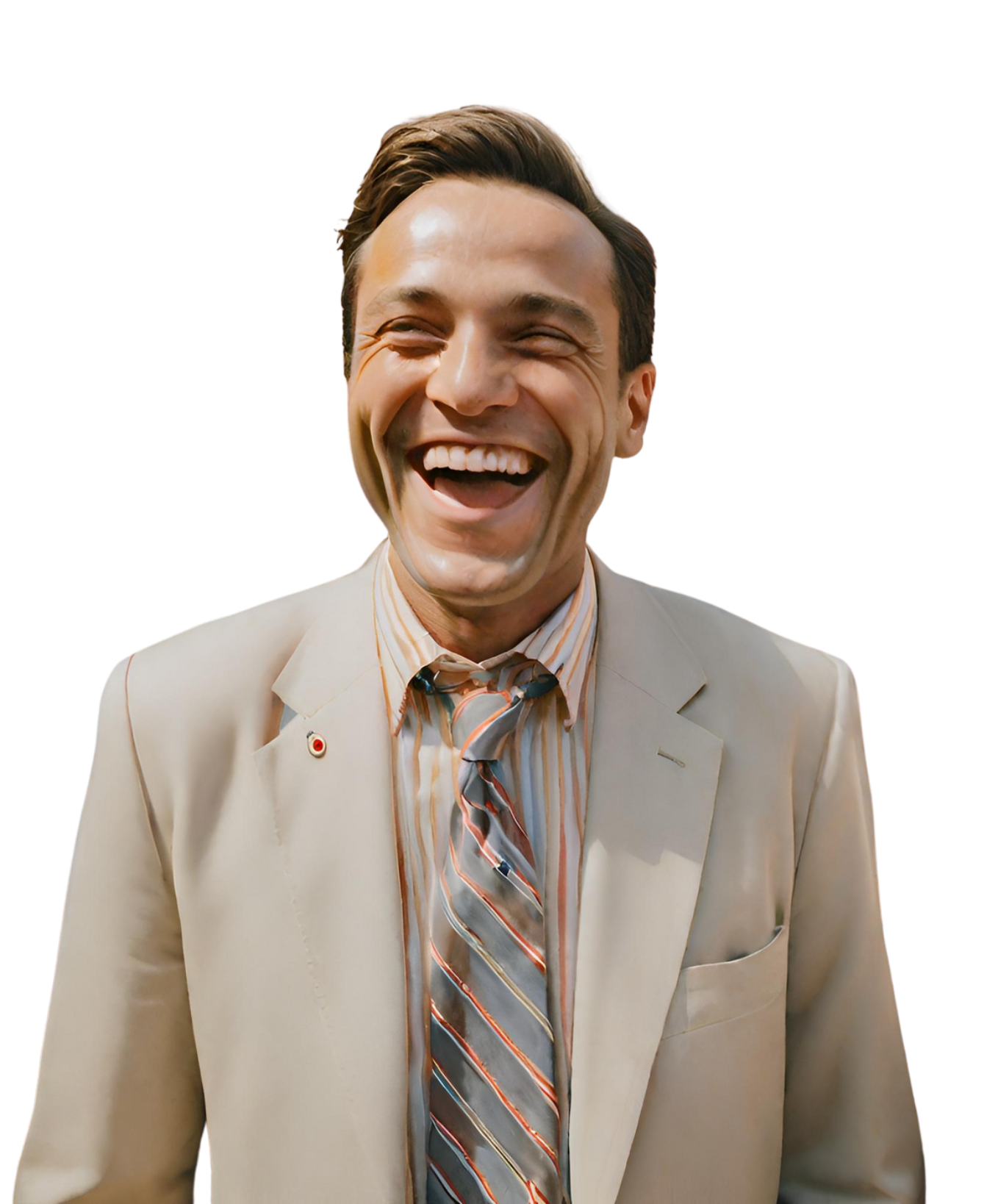 Add Title
Lorem ipsum dolor sit amet, consectetur adipiscing elit. Donec quis erat et quam iaculis faucibus at sit  amet nibh. Vestibulum dignissim lectus in ligula  rhoncus, et bibendum risus dictum. Pellentesque  condimentum arcu id dapibus tempor.
- MARK
SOMERSBY
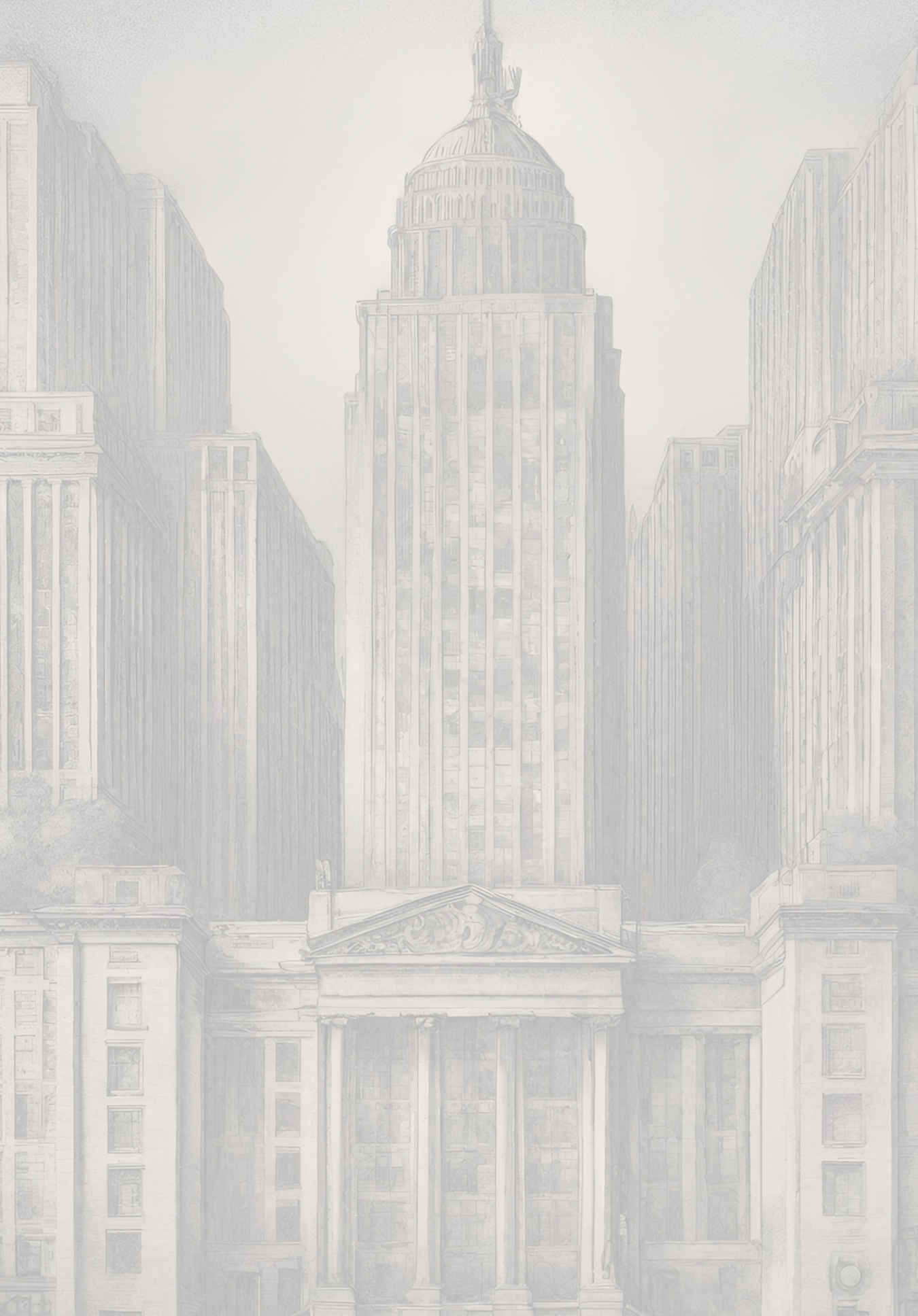 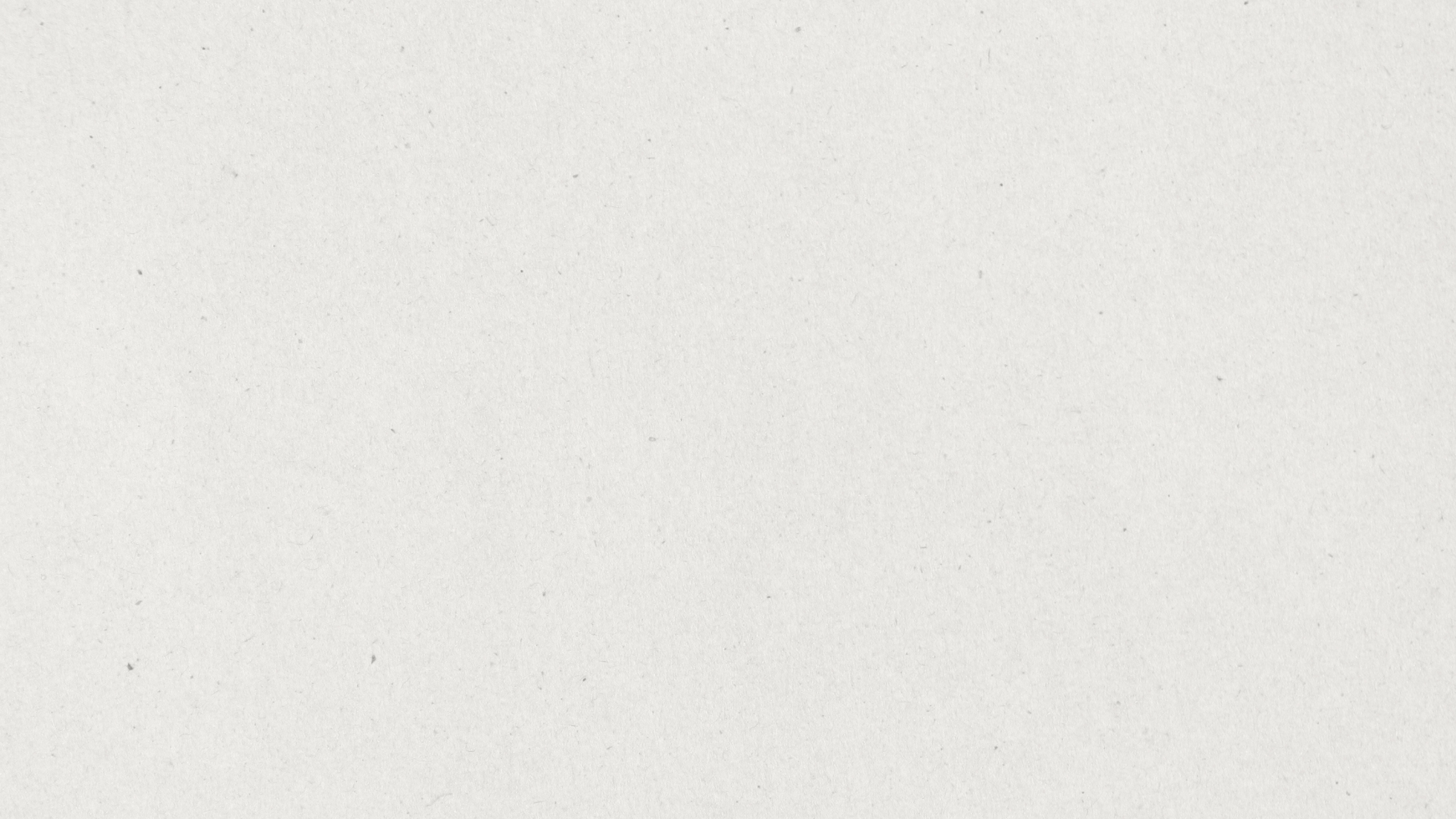 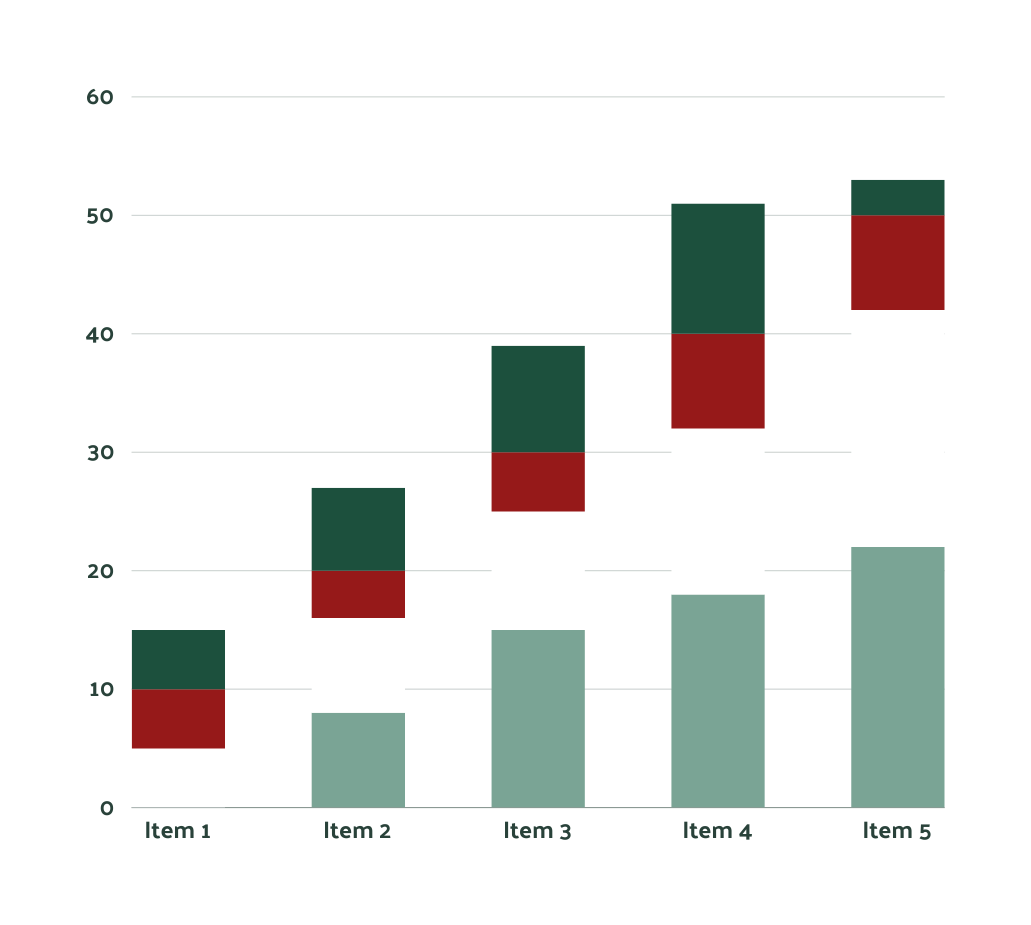 Write Your Topic or Idea
Elaborate on the featured statistic.
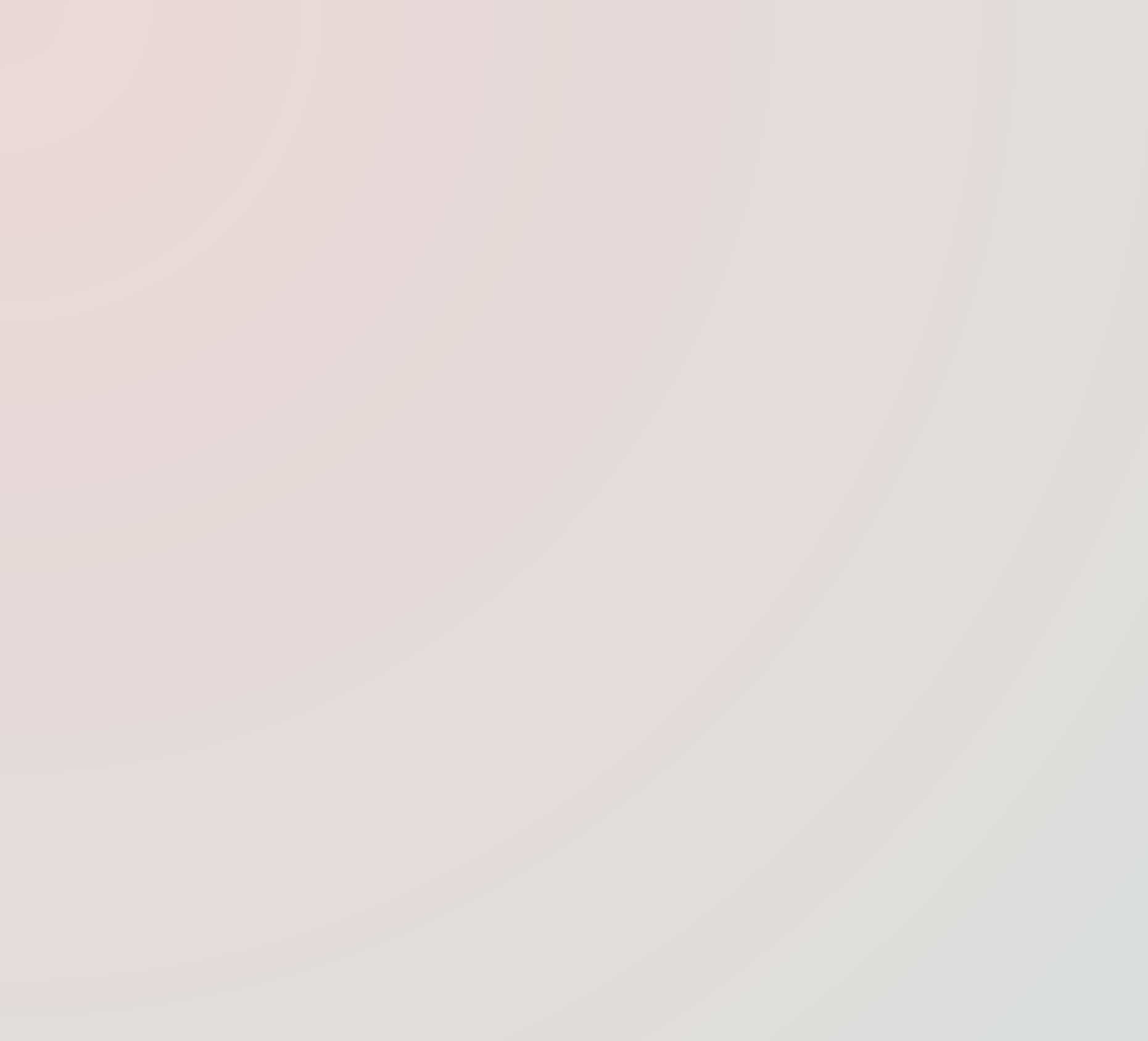 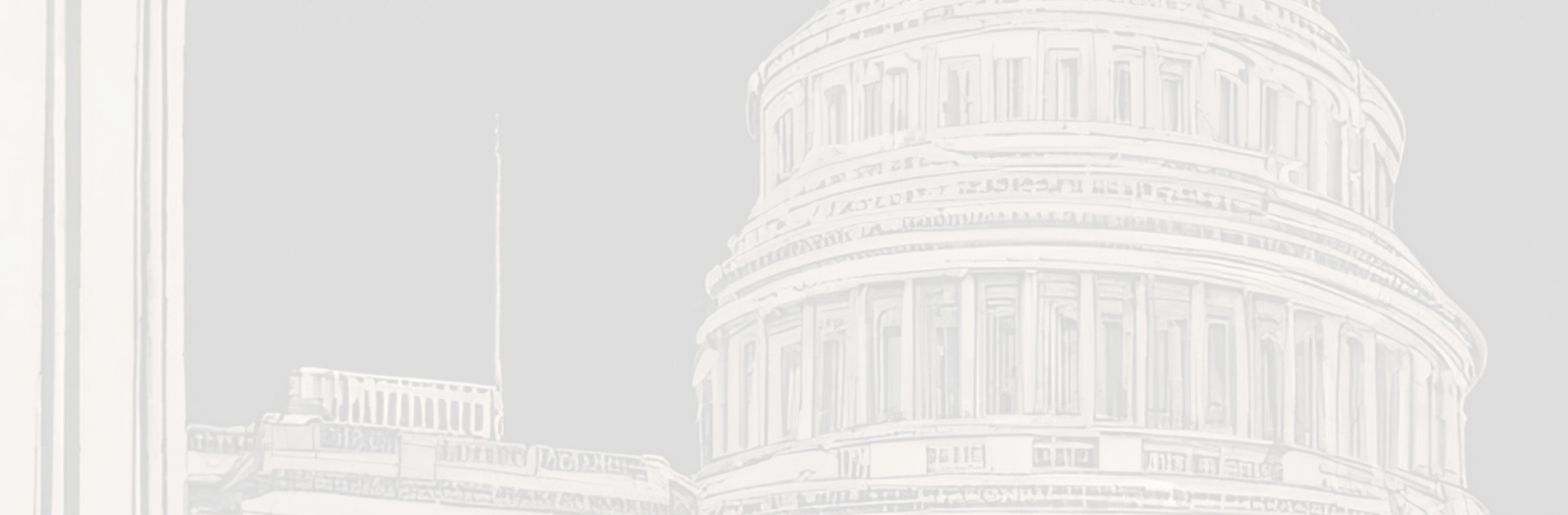 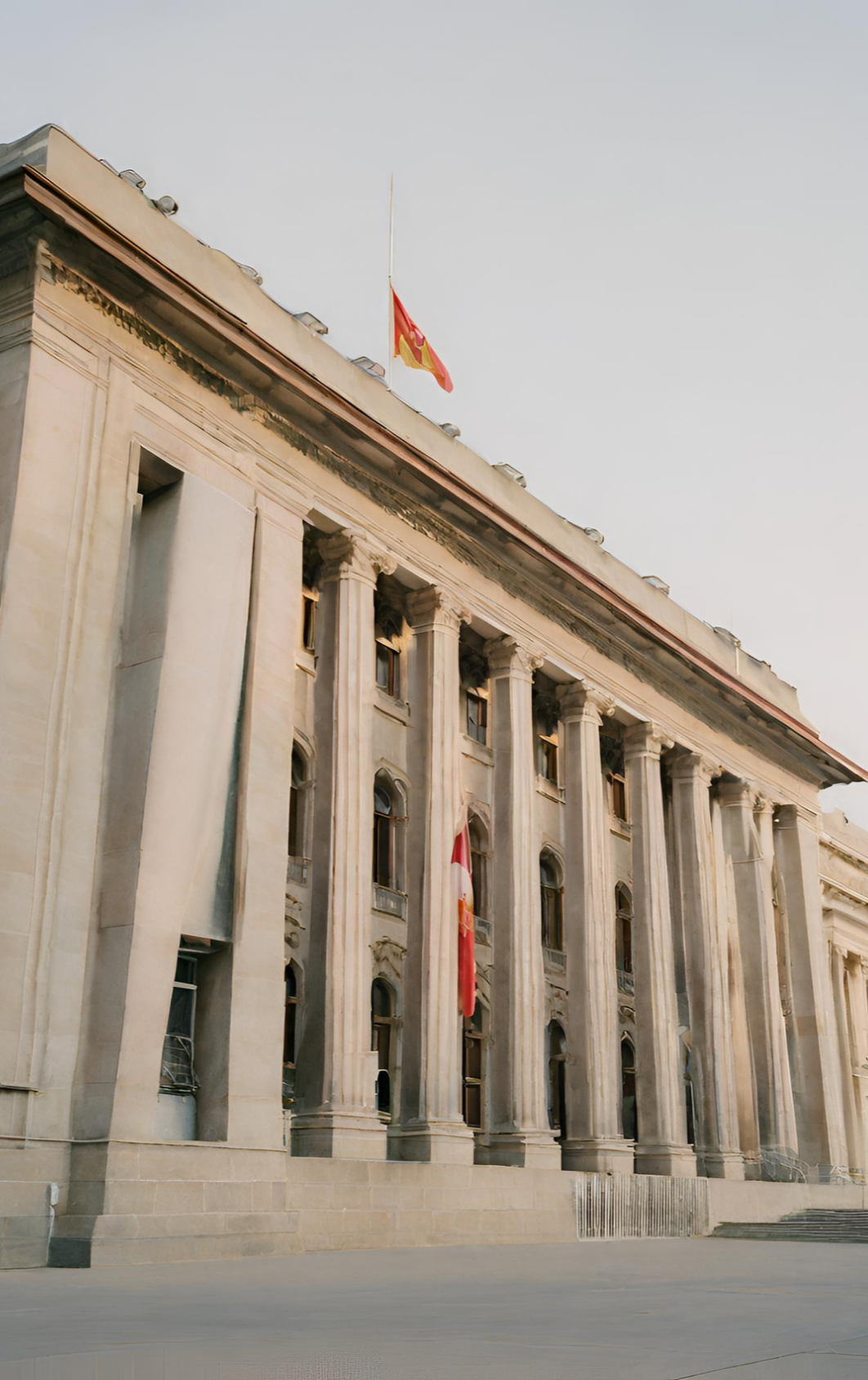 Our Numbers
2 OUT OF 5
12M
95%
MAIN
POINT
MAIN
POINT
MAIN
POINT
Elaborate on the featured statistic.
Elaborate on the featured statistic.
Elaborate on the featured statistic.
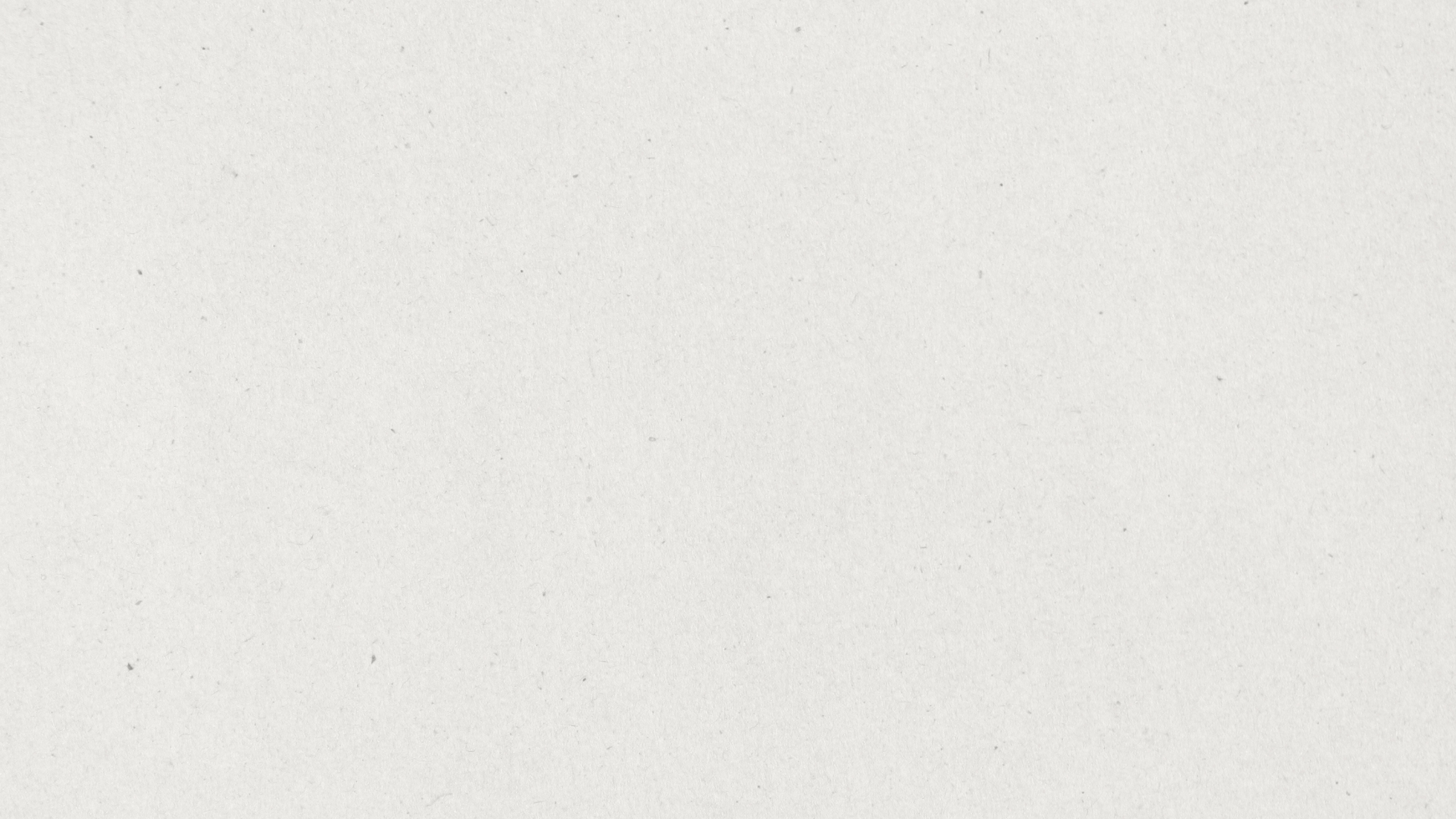 Write an original statement or inspiring quote
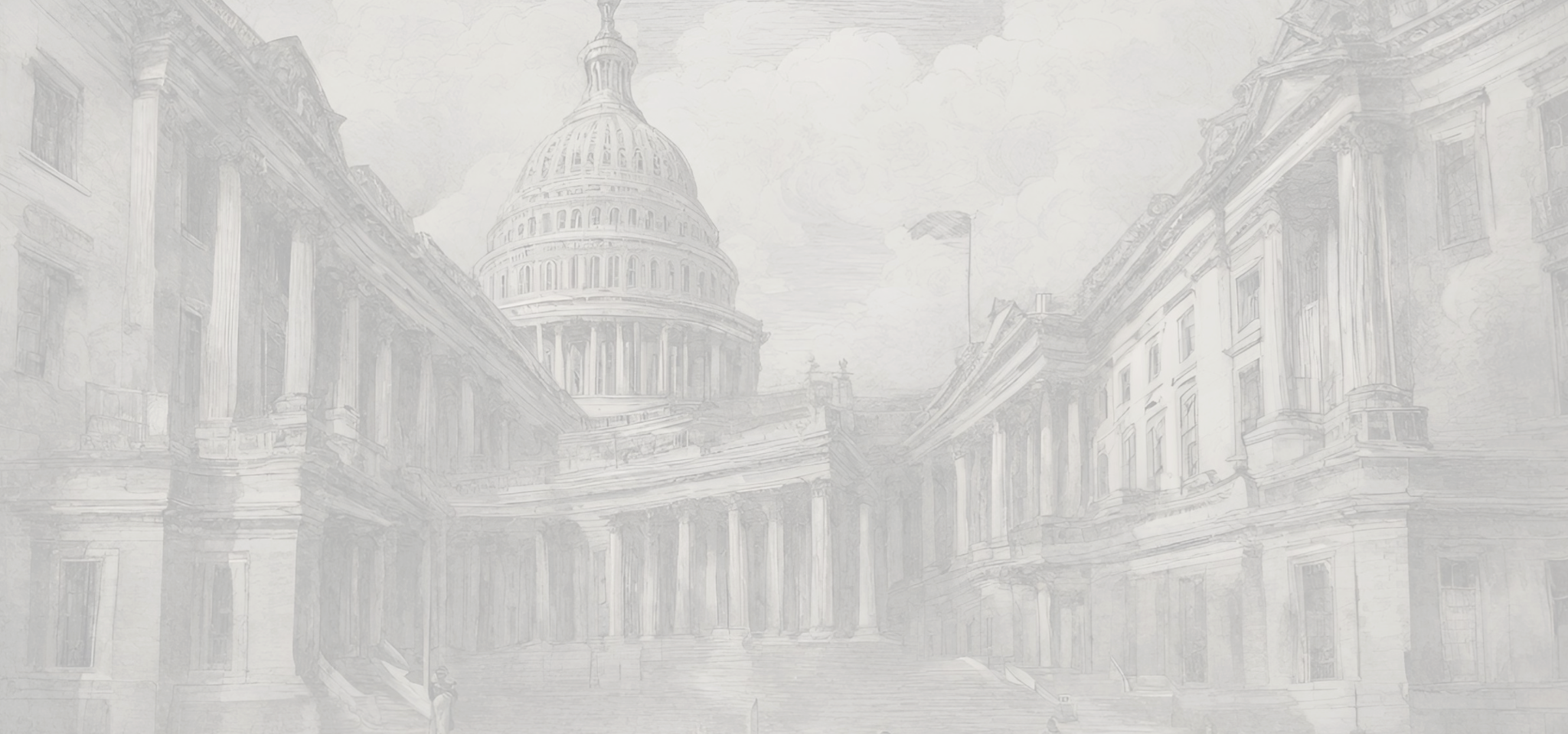 — Include a credit, citation, or supporting message
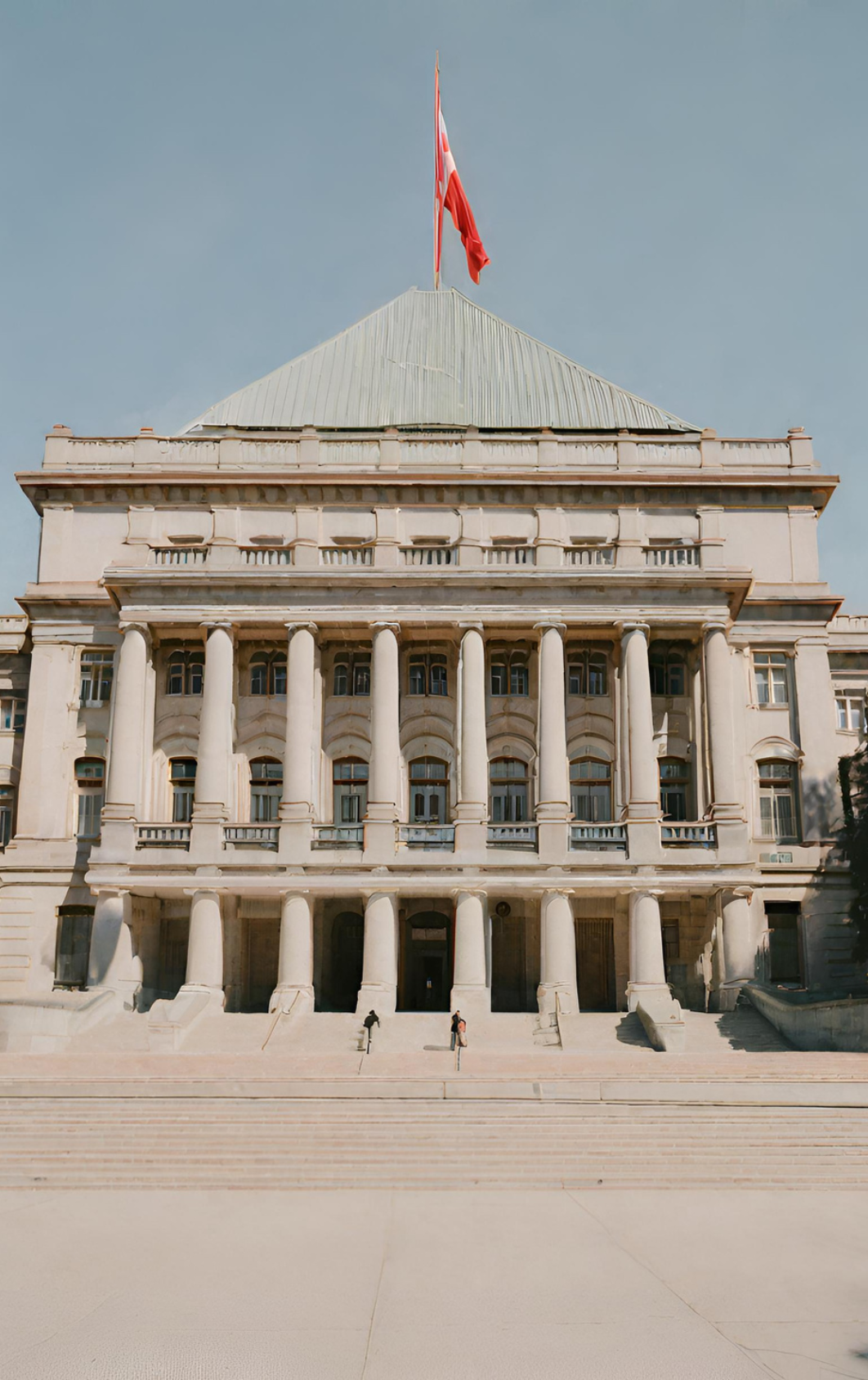 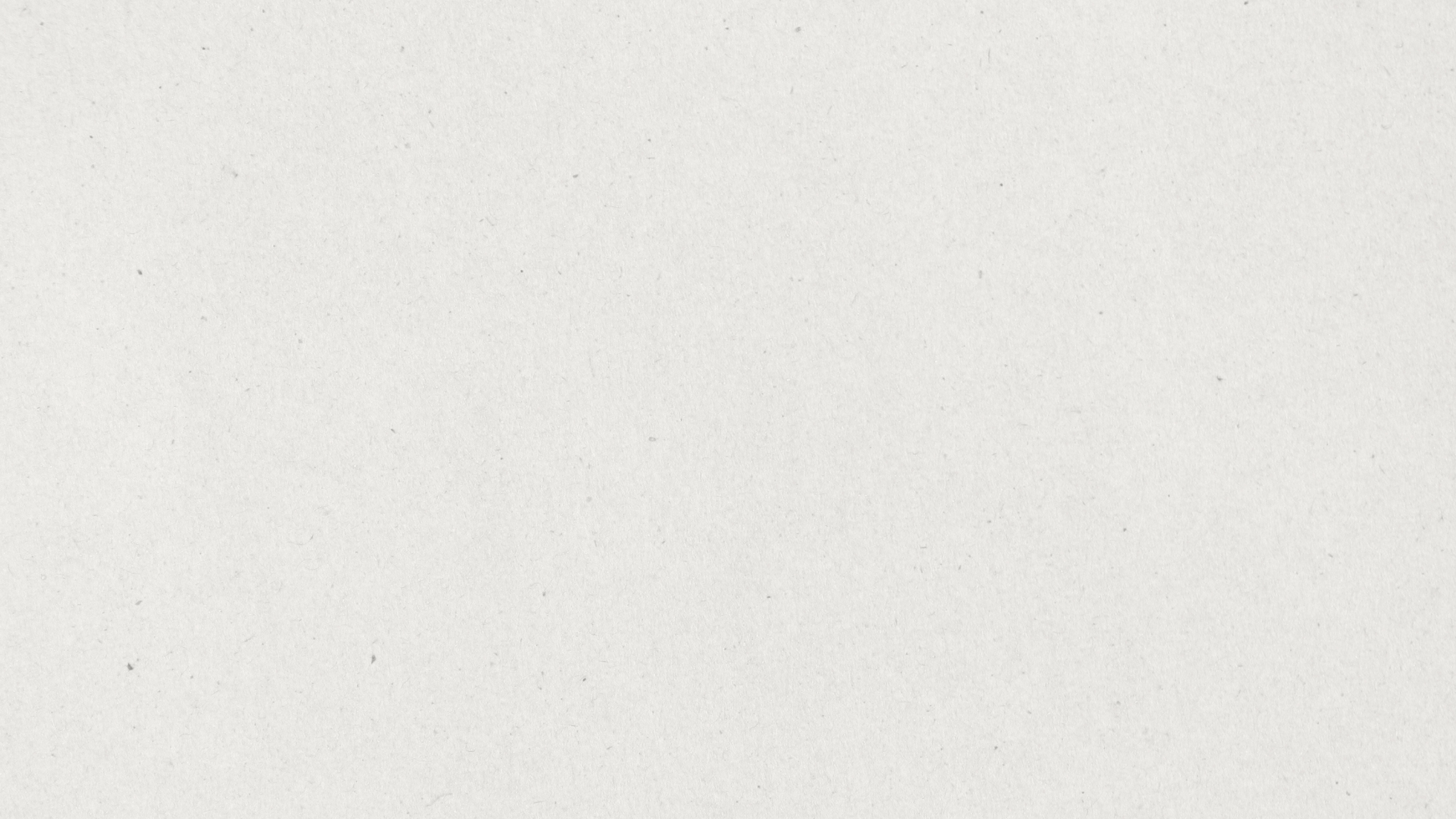 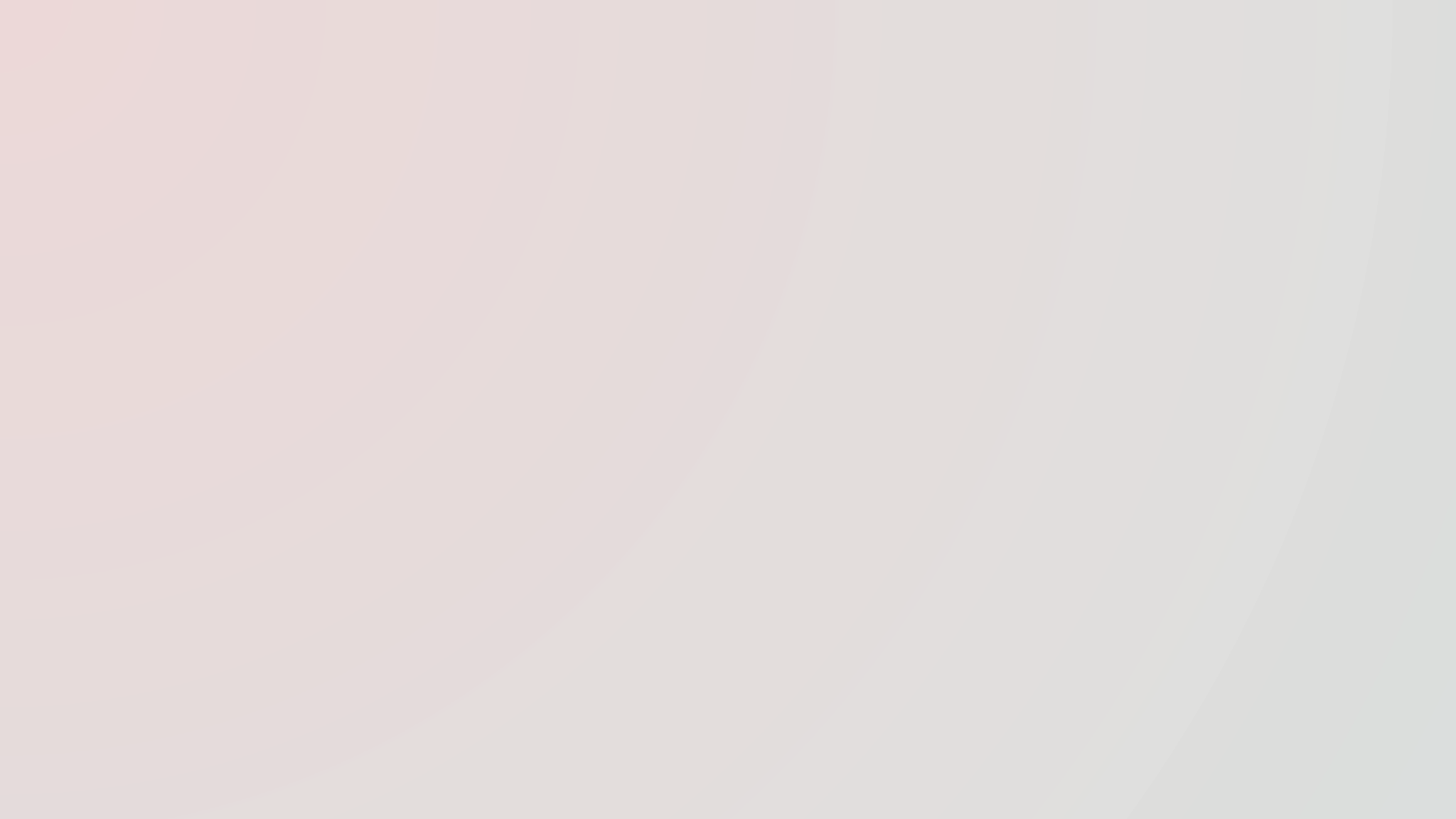 4,023
4,792
TITLE HERE
TITLE HERE
Lorem ipsum dolor sit amet, consectetur adipiscing elit.
Lorem ipsum dolor sit amet, consectetur adipiscing elit.
567
1,450
TITLE HERE
TITLE HERE
Lorem ipsum dolor sit amet, consectetur adipiscing elit.
Lorem ipsum dolor sit amet, consectetur adipiscing elit.
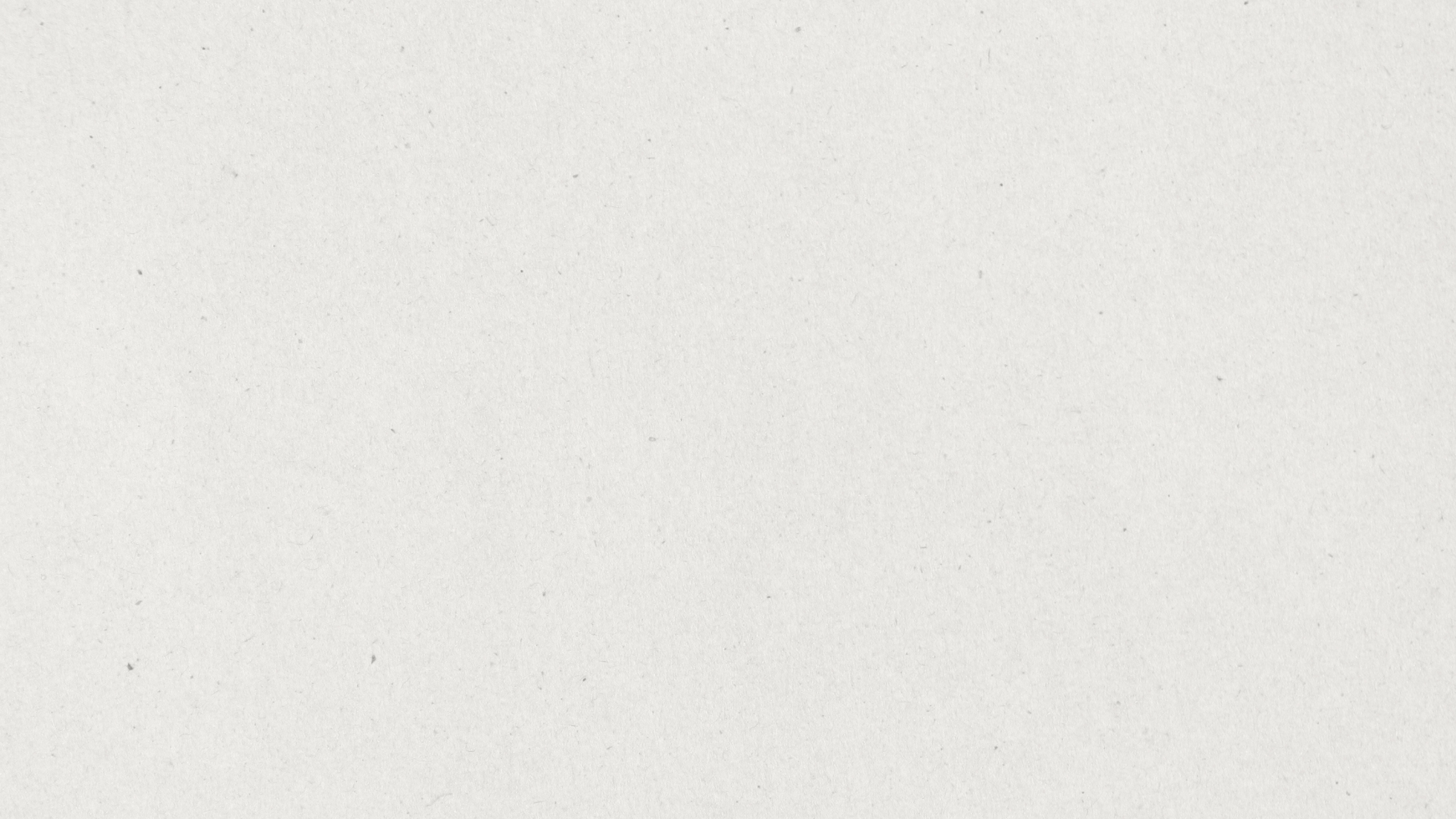 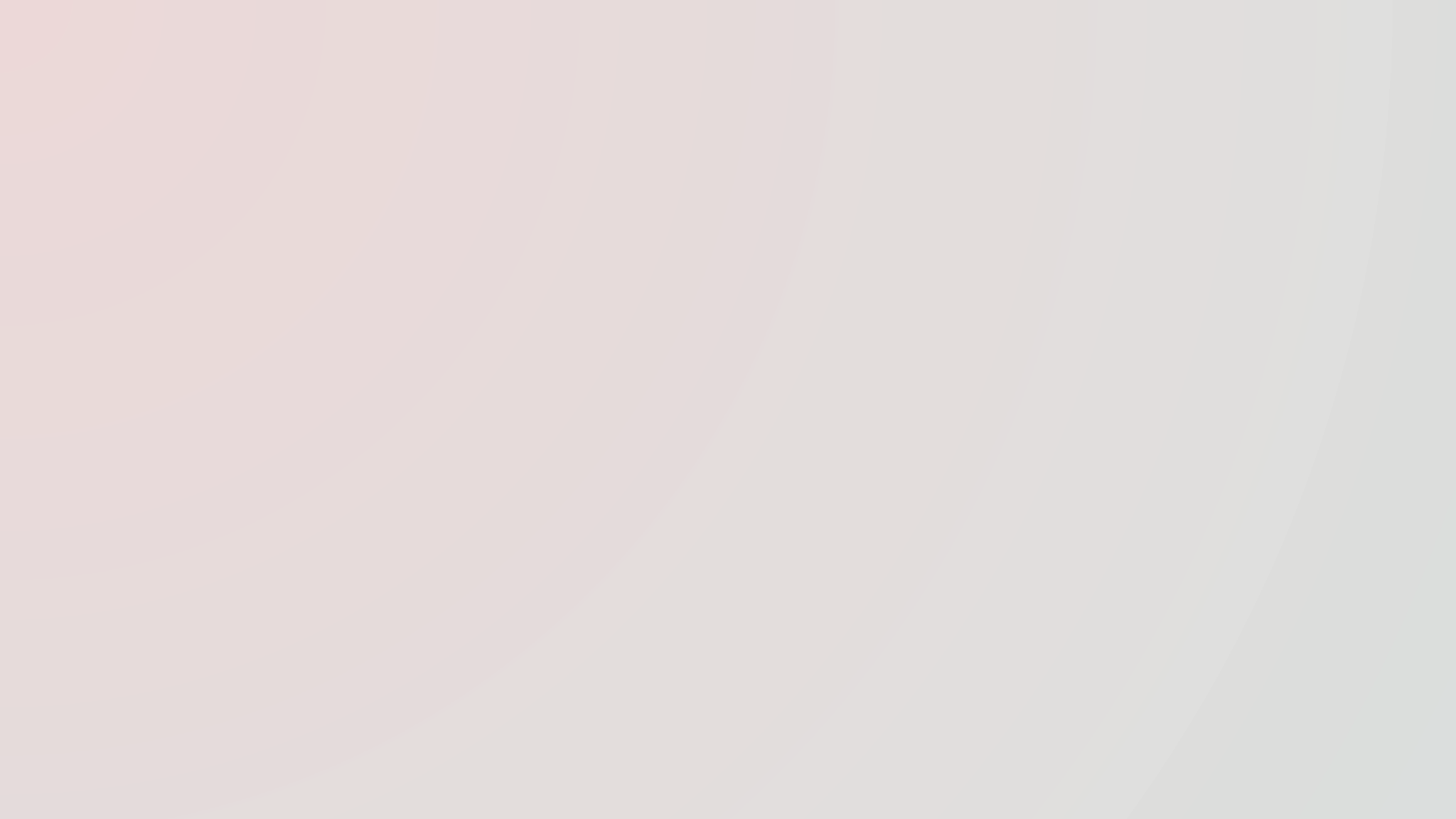 Contact Us
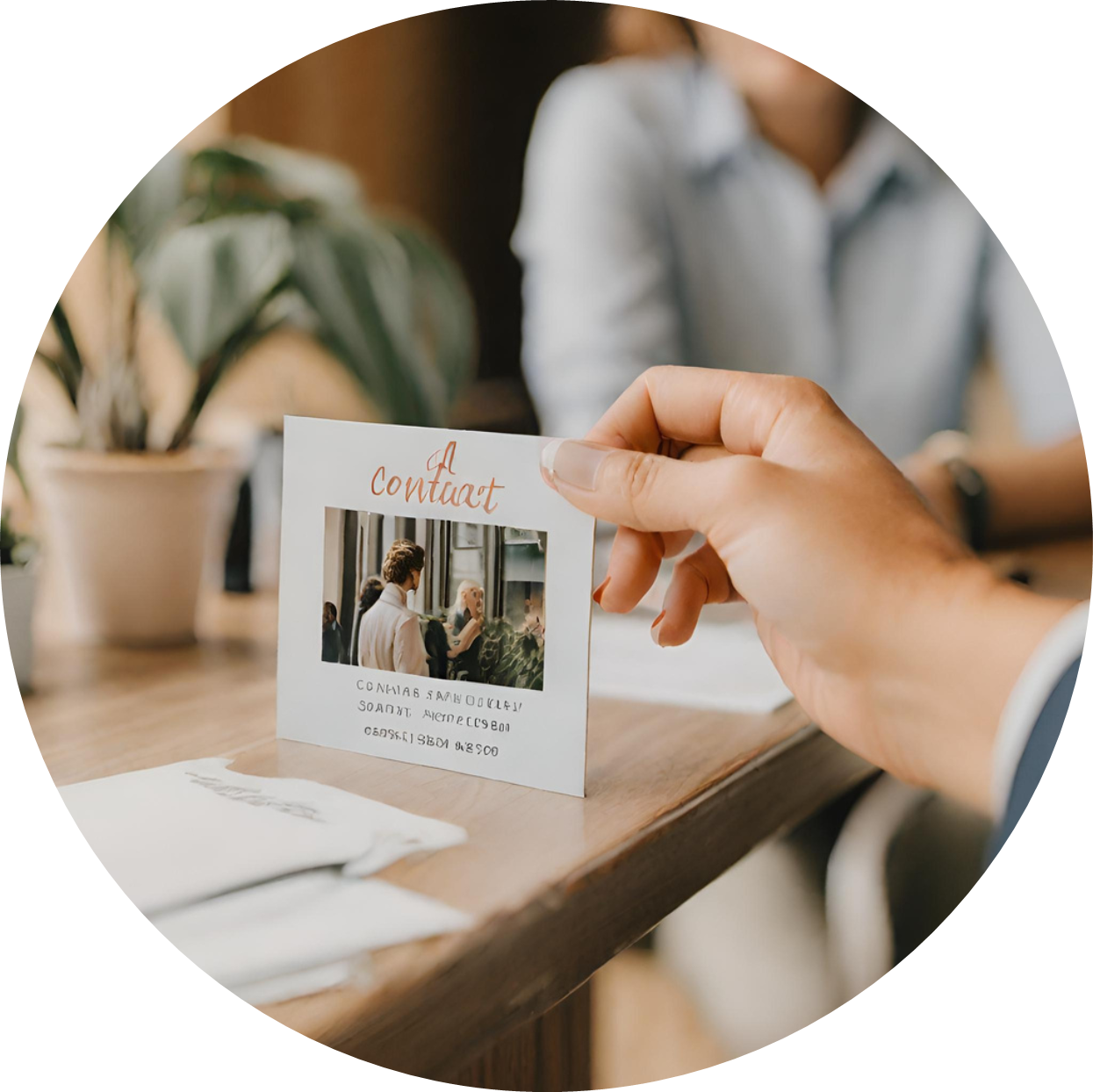 Government agencies serve as the backbone of our society, working tirelessly to uphold laws, provide essential services, and safeguard the public interest. As we've explored their structure, functions, and role in society, it's clear that their impact is profound and far-reaching.
By understanding and supporting the vital work of government agencies, we contribute to the collective effort of building a stronger, more just, and equitable society for all. Thank you for joining us in this exploration, and may we continue to strive for excellence in governance and public service.
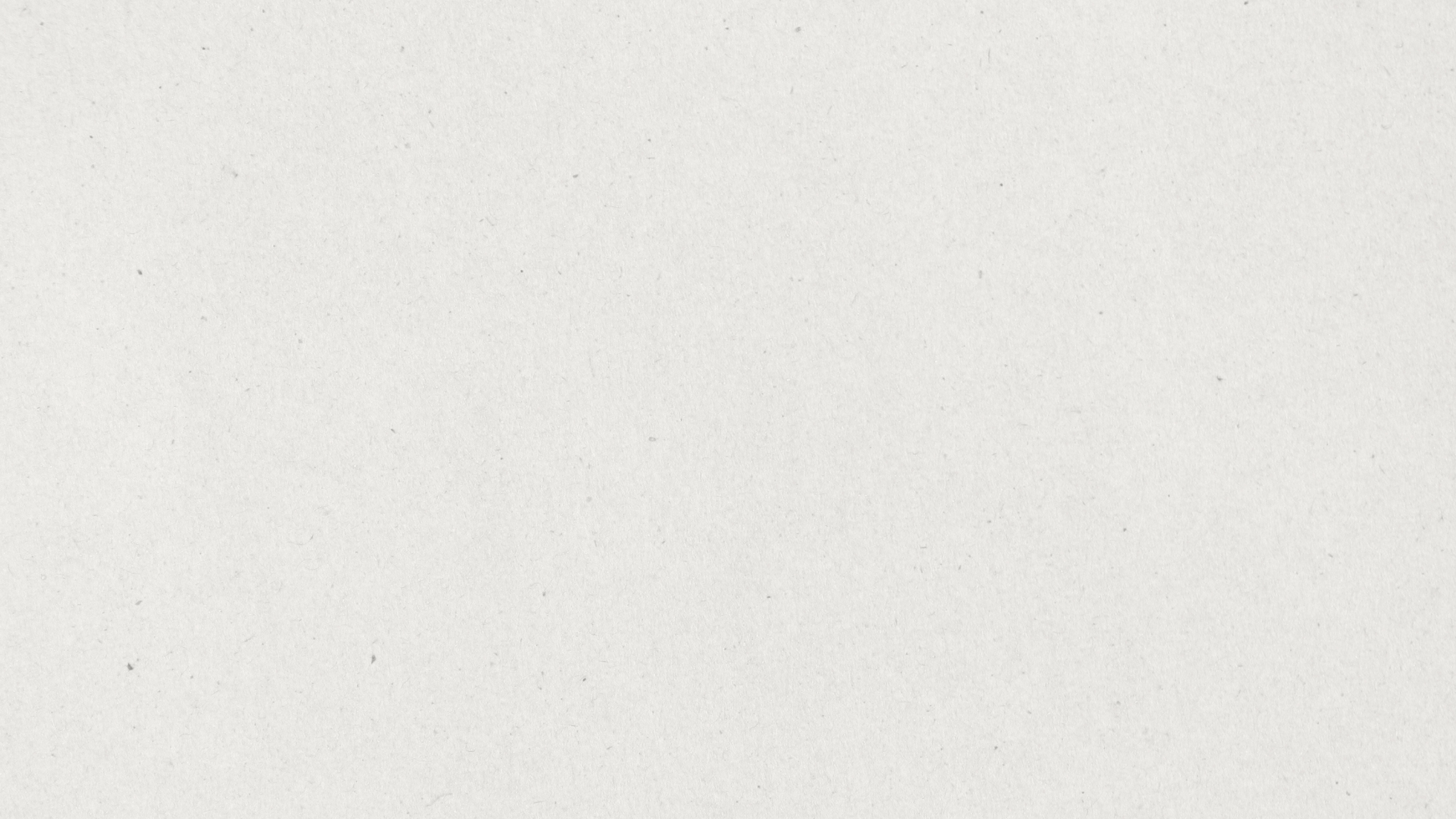 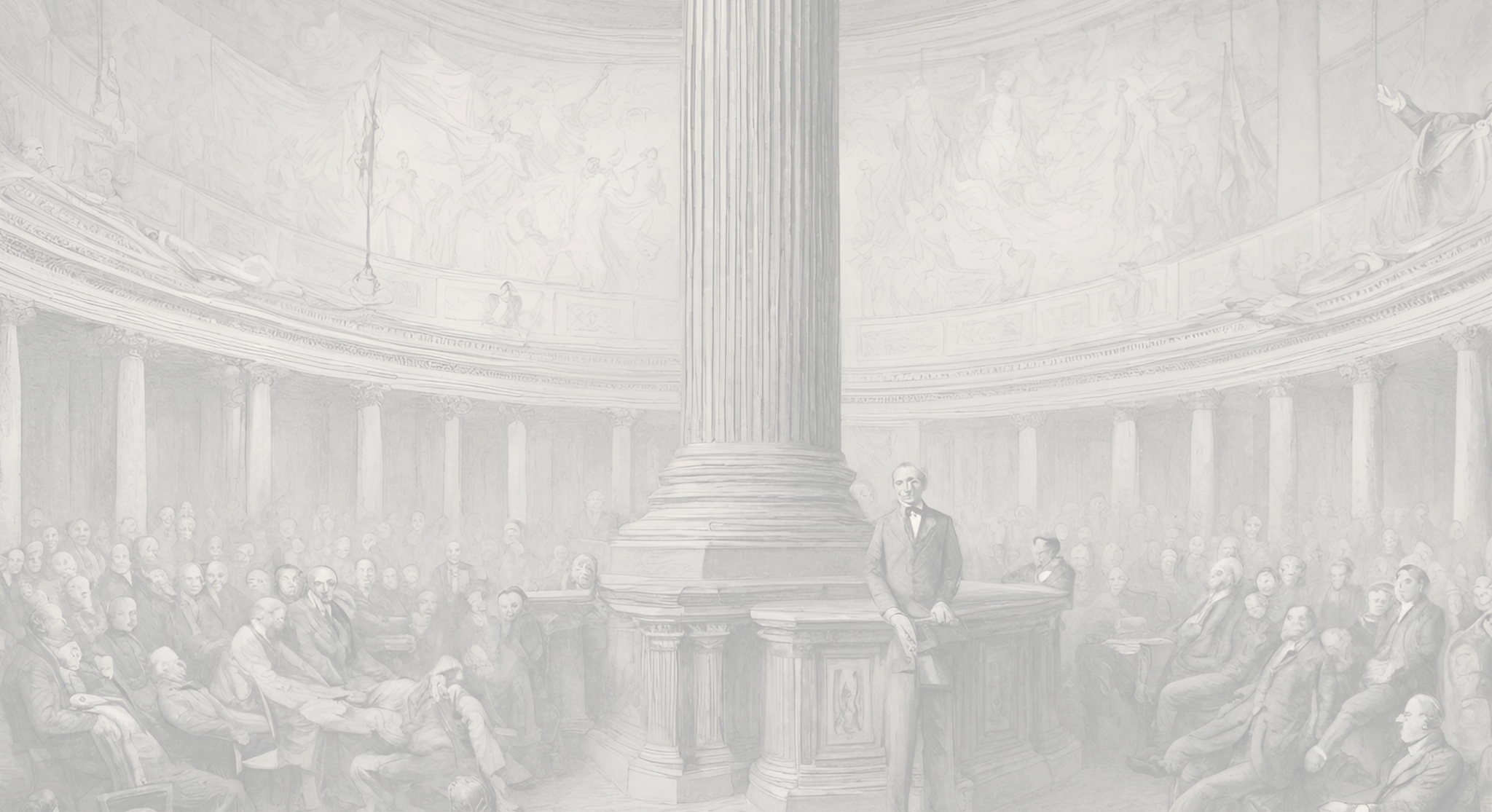 Thank you!
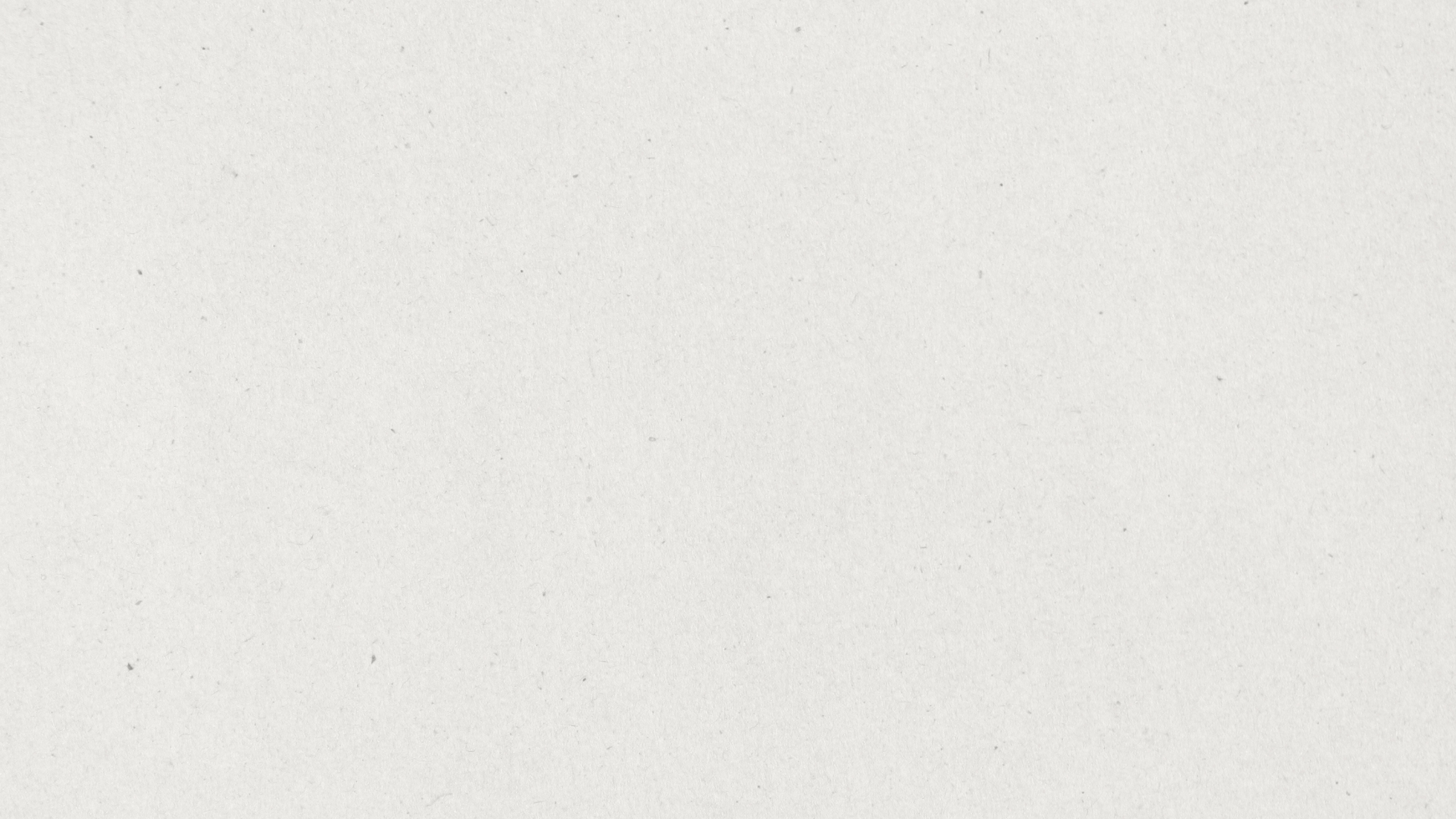 Resource Page
Use these design resources in your Canva Presentation.
Fonts
Design Elements
This presentation template
uses the following free fonts:
TITLES:
PLANQUIN

HEADERS:
PLANQUIN

BODY COPY:
 BLINKER
You can find these fonts online too.
Colors
#961919
#29423A
DON'T FORGET TO DELETE THIS PAGE BEFORE PRESENTING.
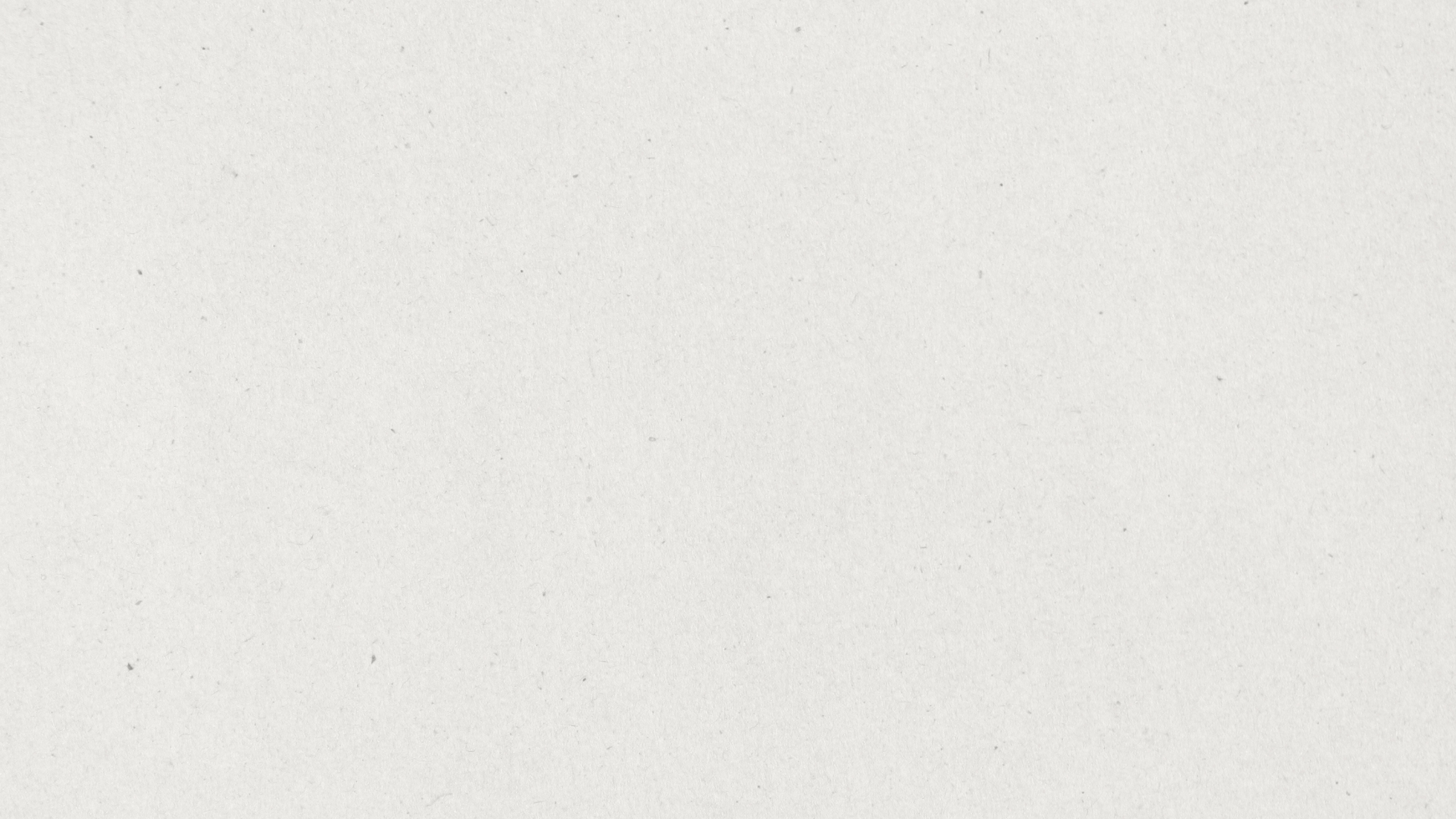 Credits
This presentation template is free for everyone to use thanks to the following:
for the presentation template
Pexels, Pixabay
for the photos
Happy designing!